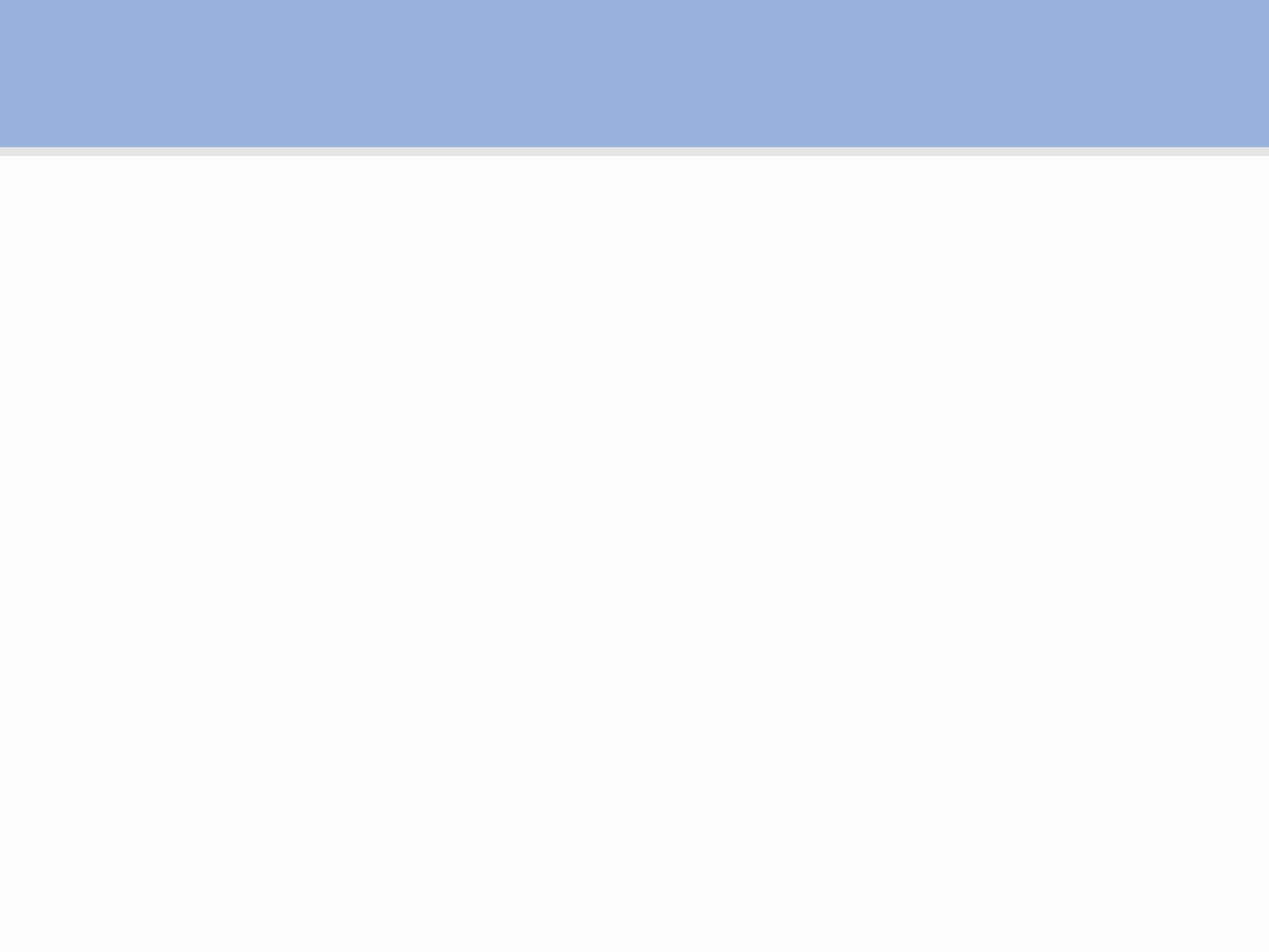 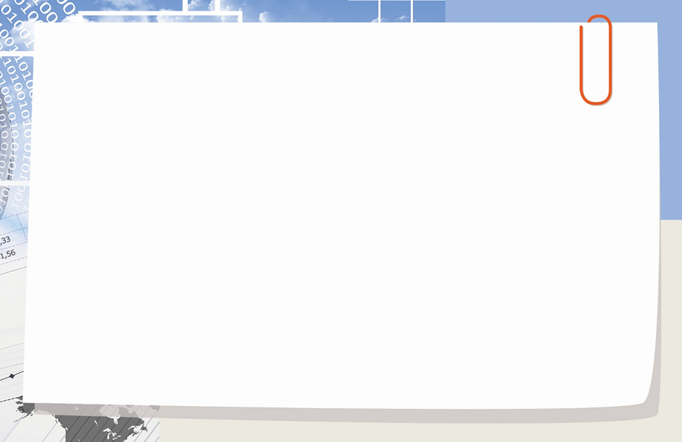 Приветствую всех 
на нашем уроке!
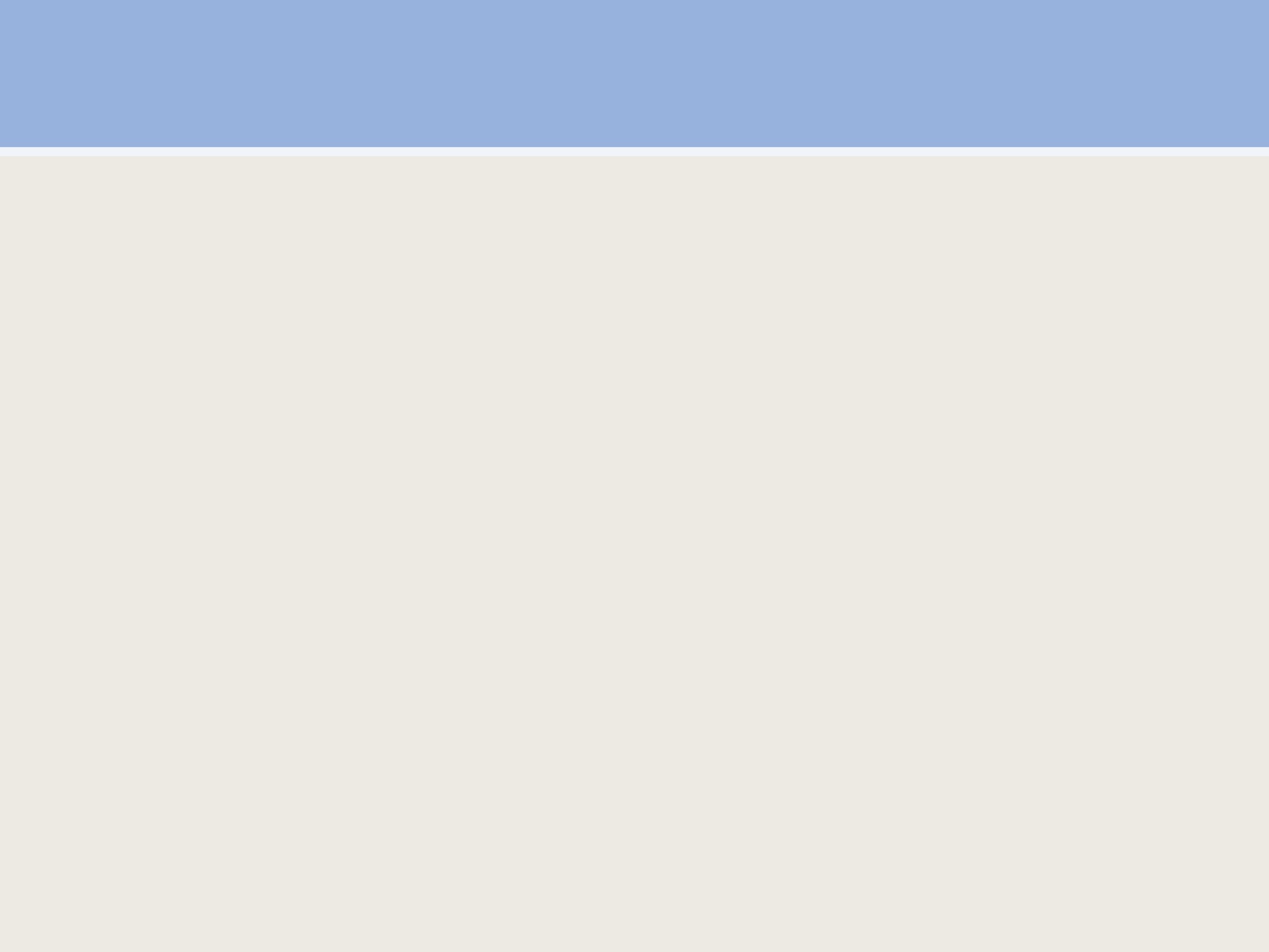 Какие ассоциации вызывает у вас понятие «электронные таблицы»?
Электронные  таблицы
Проектно-сметные работы
Инженерно-технические расчеты
Статистическая обработка информации
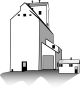 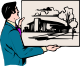 Бухгалтерский и банковский учет
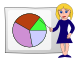 Исследование динамических процессов
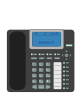 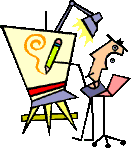 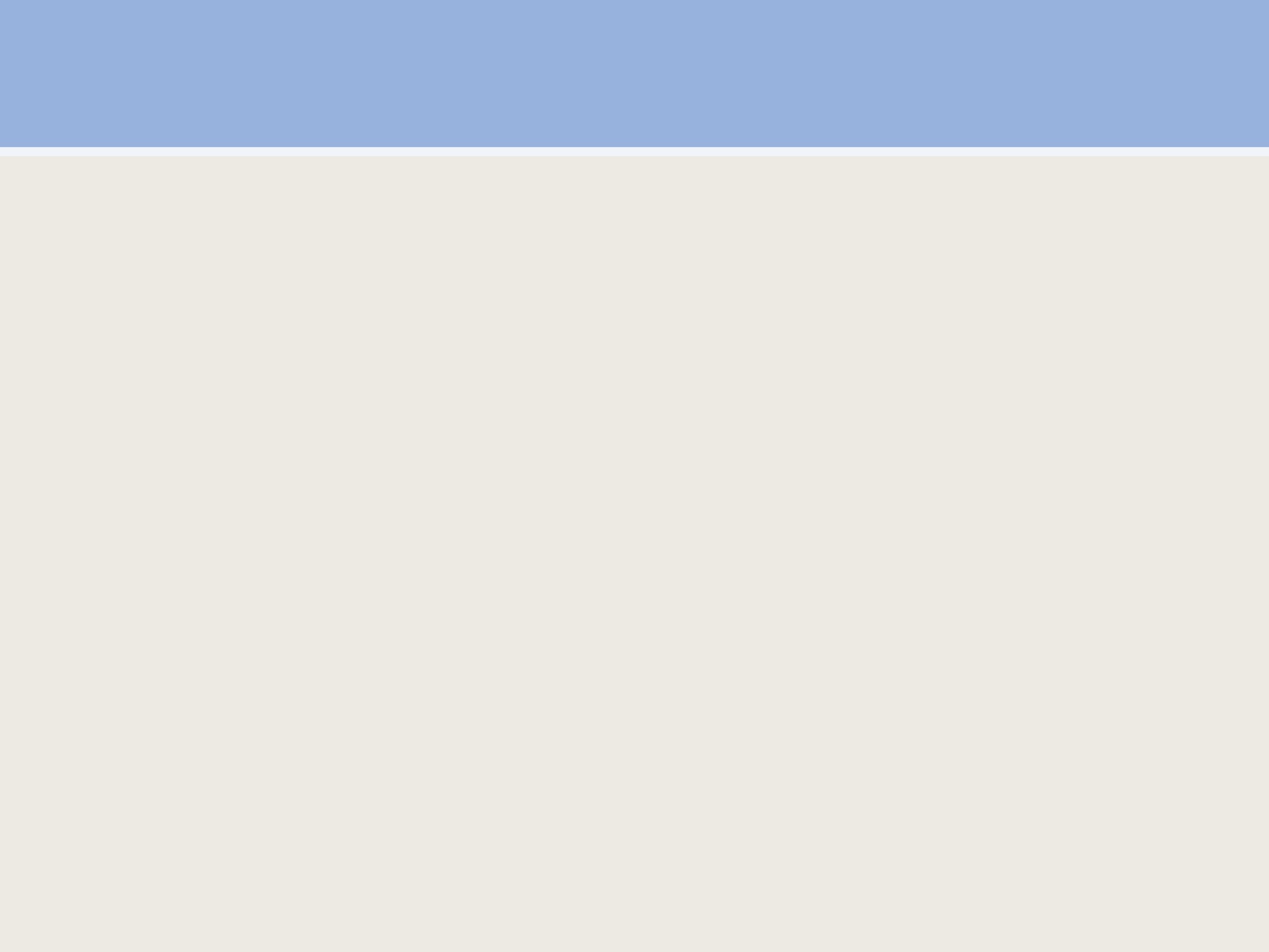 Что нужно сделать для того чтобы цифры, отображаемые в таблицах, стали более наглядными?
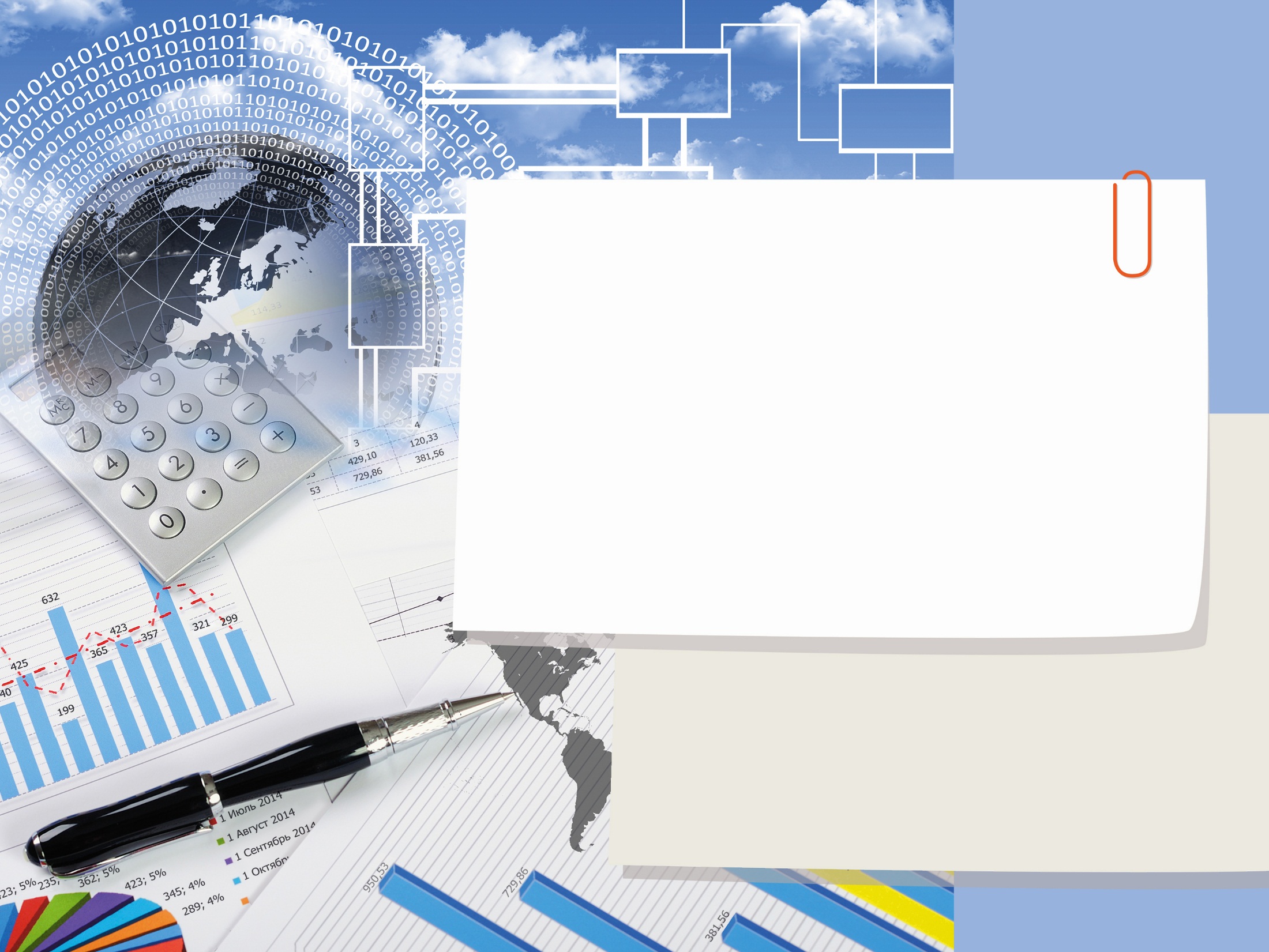 Построение диаграмм и графиков в Excel. Типы диаграмм
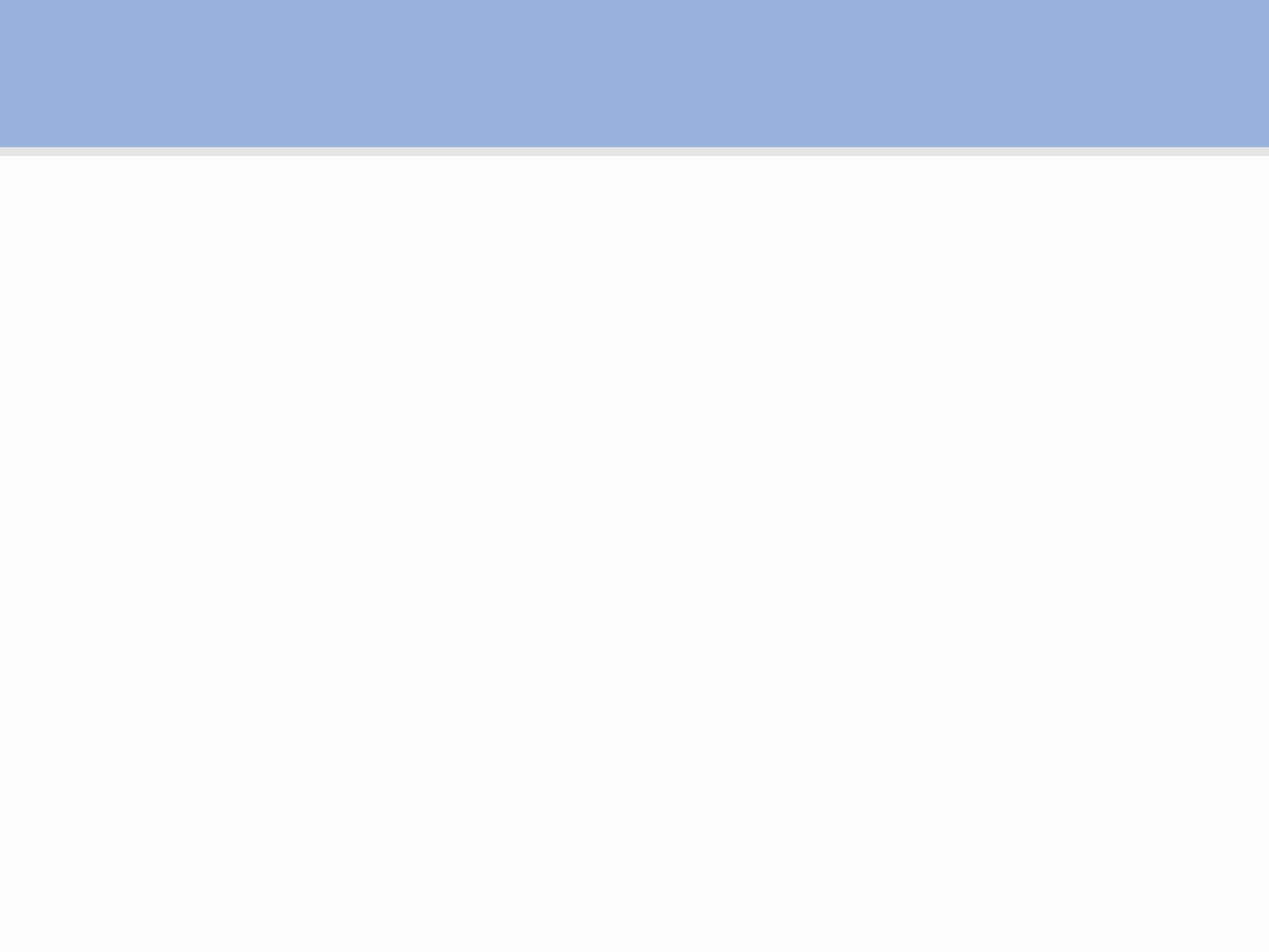 Цель урока:
научиться строить графики и диаграммы 
выбранного типа
Задачи урока:
1) повторить и обобщить знания;
2) рассмотреть типы диаграмм;
3) закрепить умения создавать электронные таблицы, строить диаграммы и графики;
4) применить на практике изученный материал.
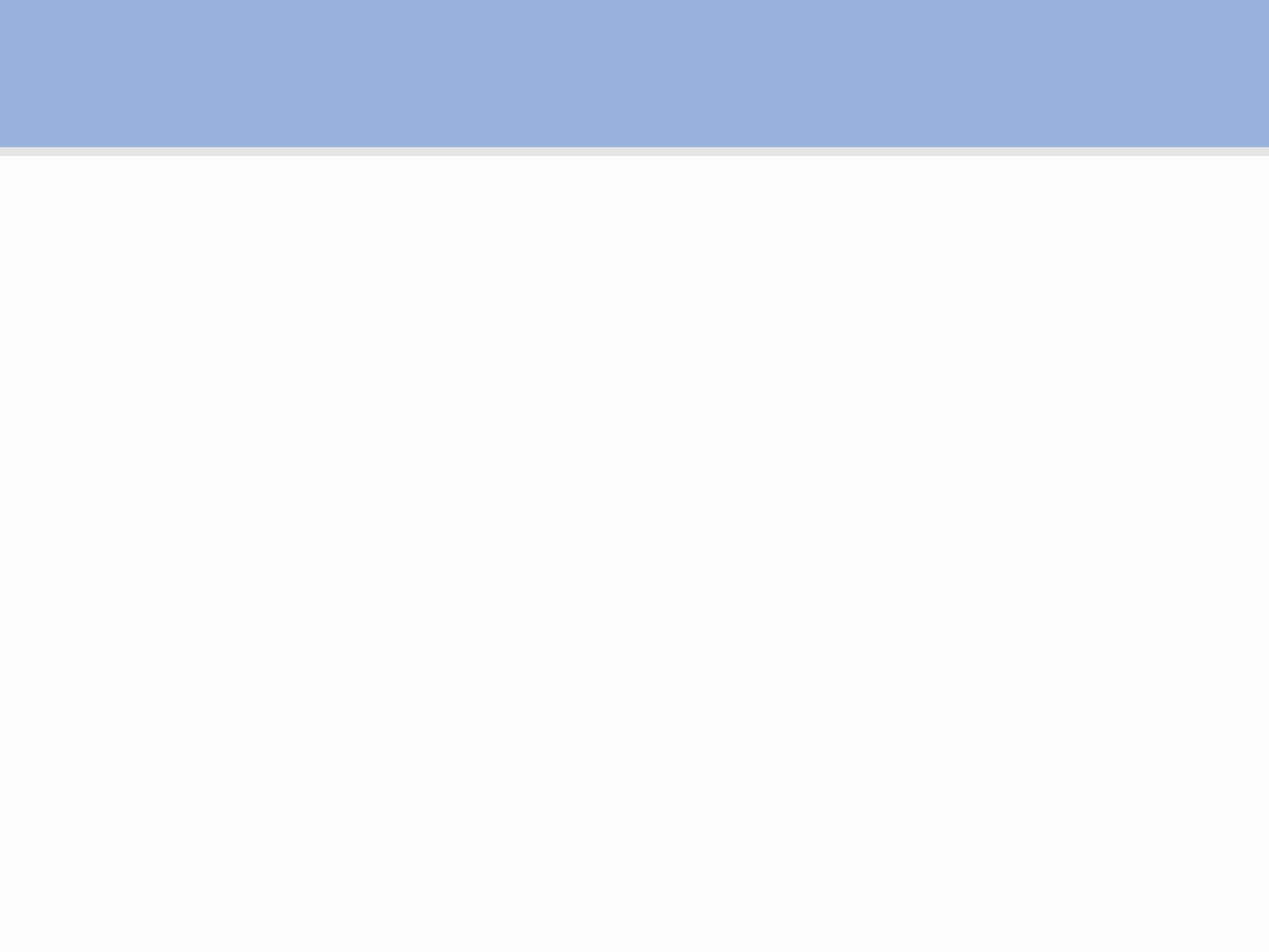 Задание 1. «Установи соответствие»
1 -                  2 -                3 -                 4 -               5 -               6 -
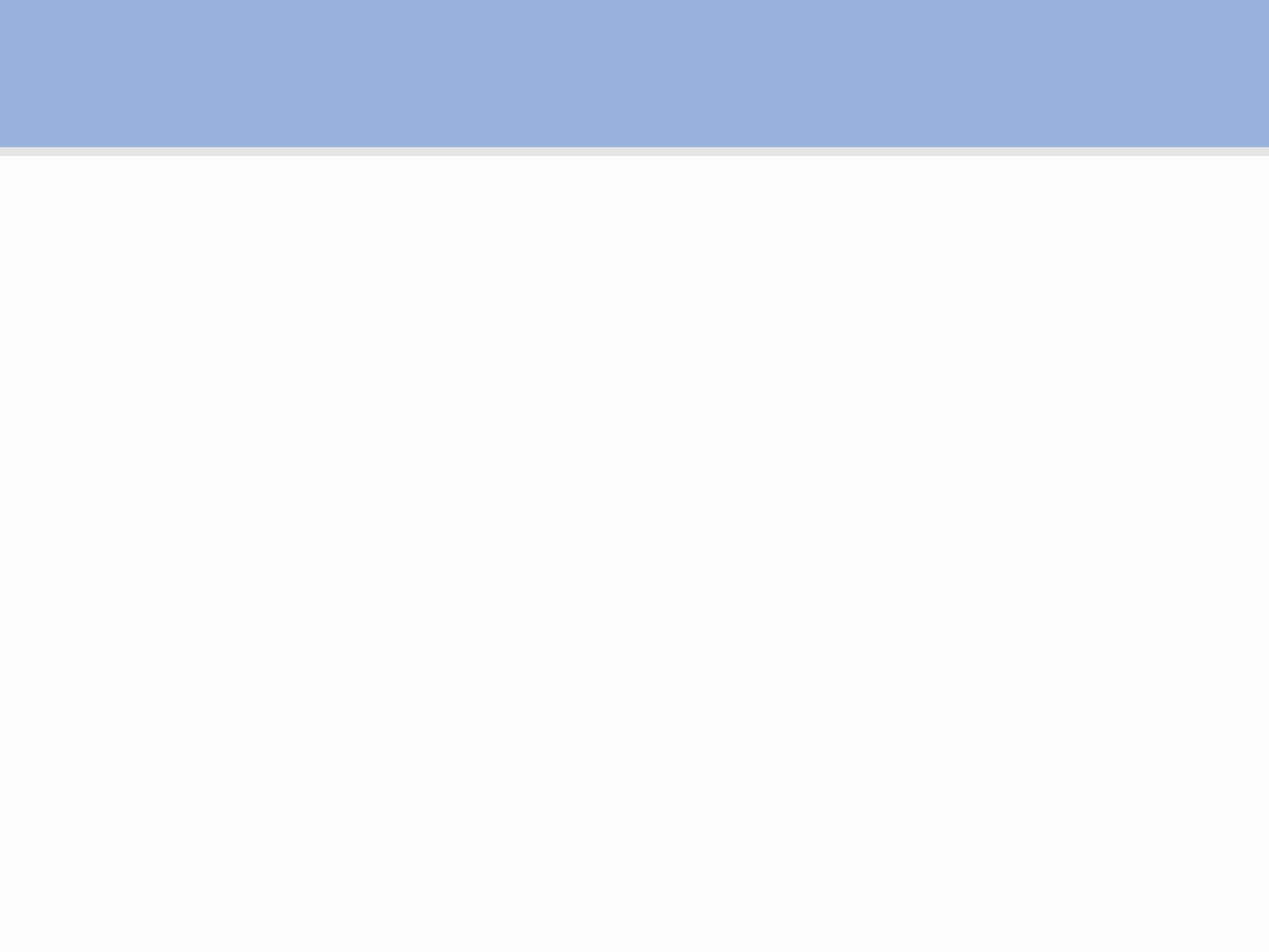 Задание 2.
Сформулируйте основные преимущества, которые дает обработка информации с помощью электронных таблиц?
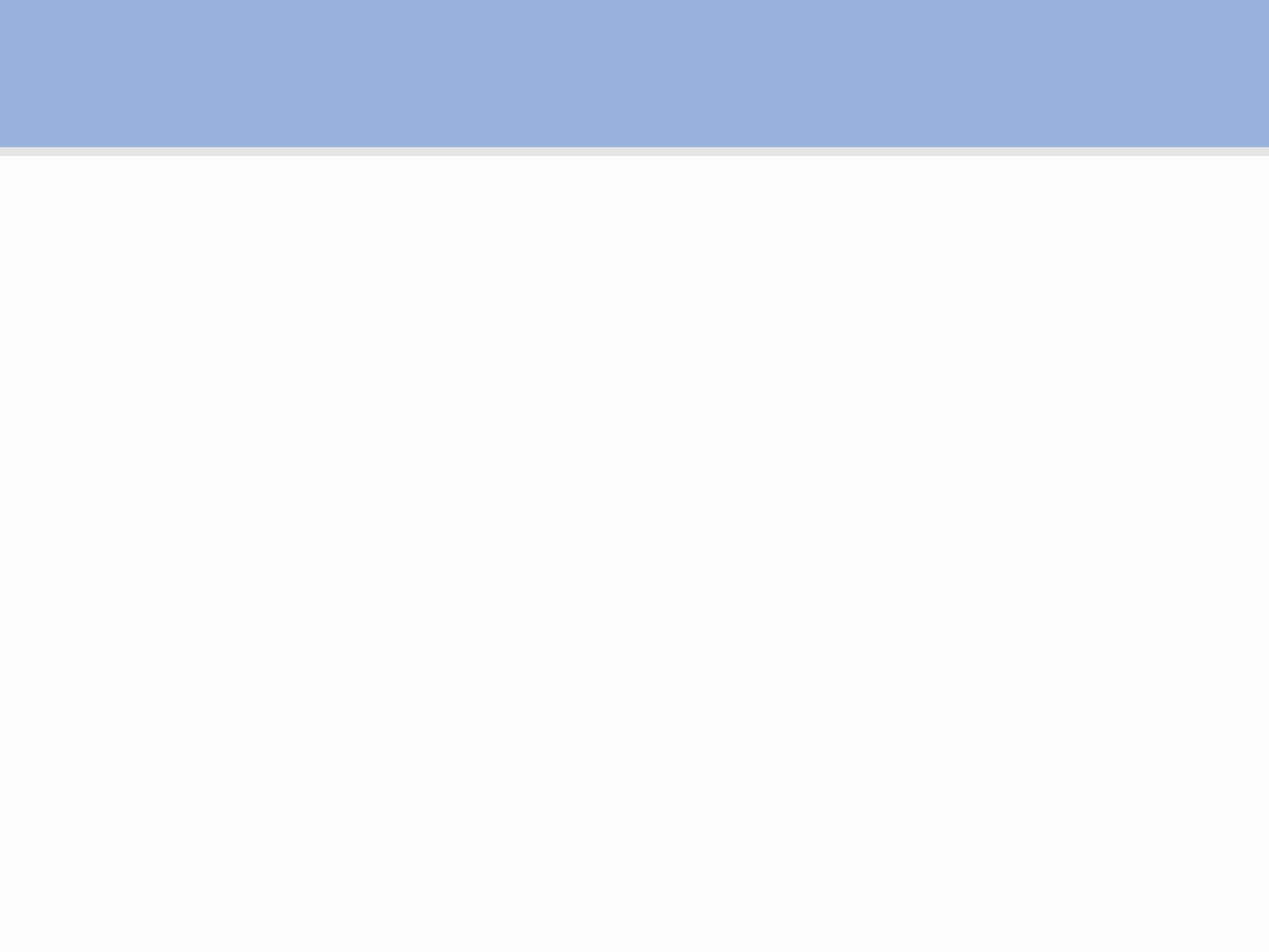 Преимущества ЭТ
автоматизация, 
легкость в использовании, 
экономия времени, 
позволяет выполнять различные расчеты, 
дает возможность наглядно иллюстрировать числовую информацию в виде графиков и диаграмм.
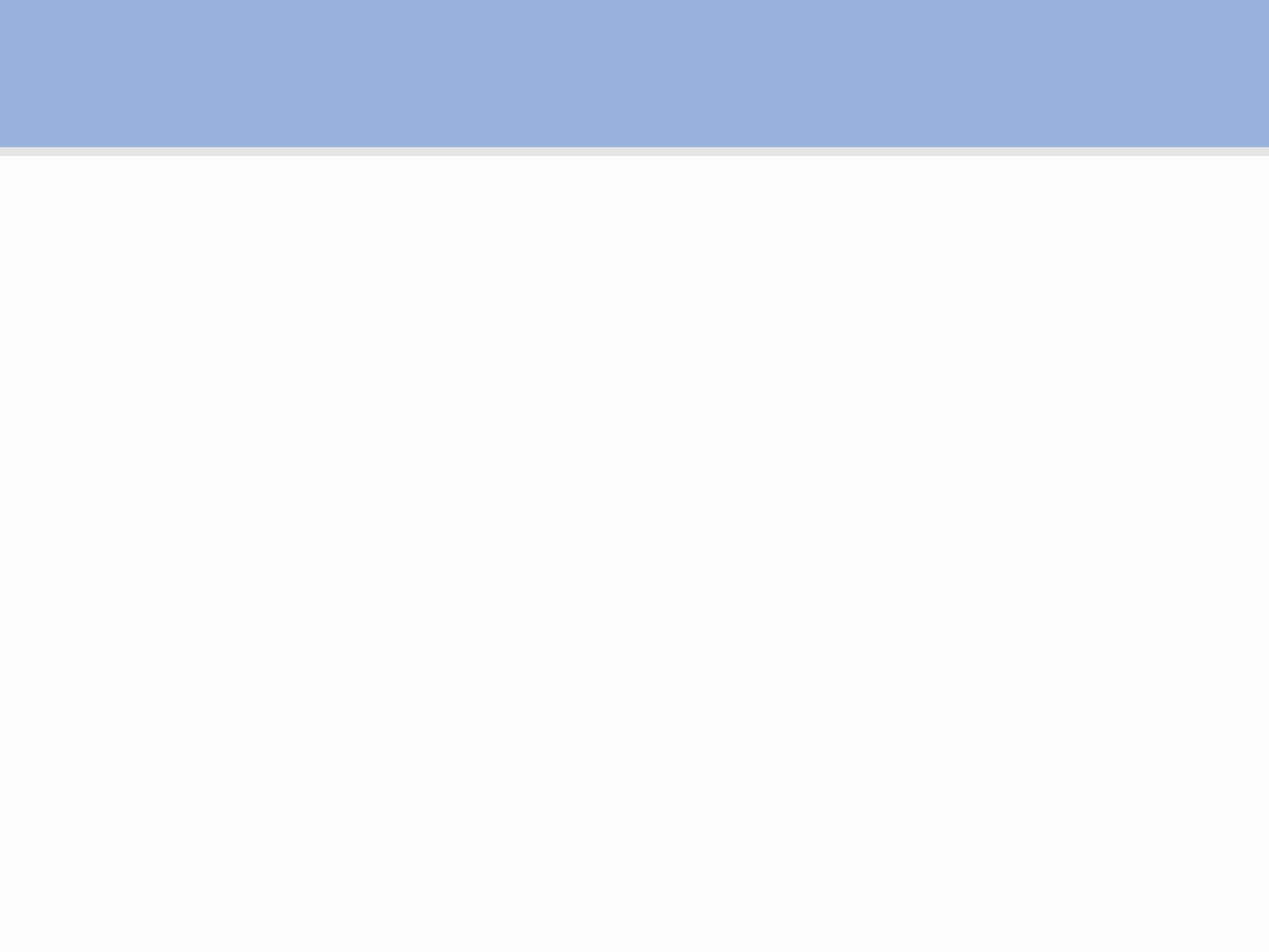 Задание 3. «Восстанови порядок». (Тест логического ранжирования) Расставьте по порядку этапы создания диаграммы
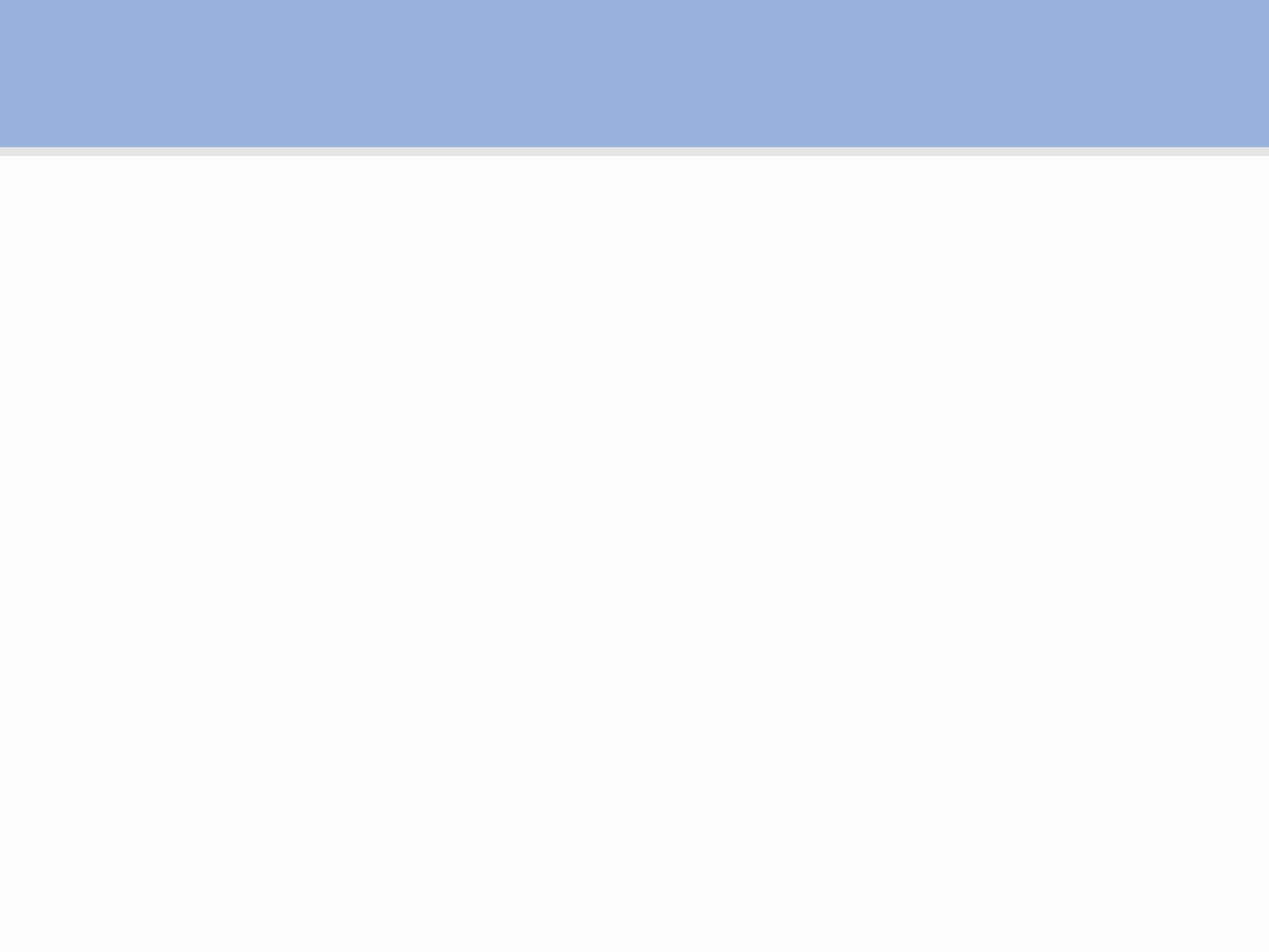 Этапы создания диаграммы
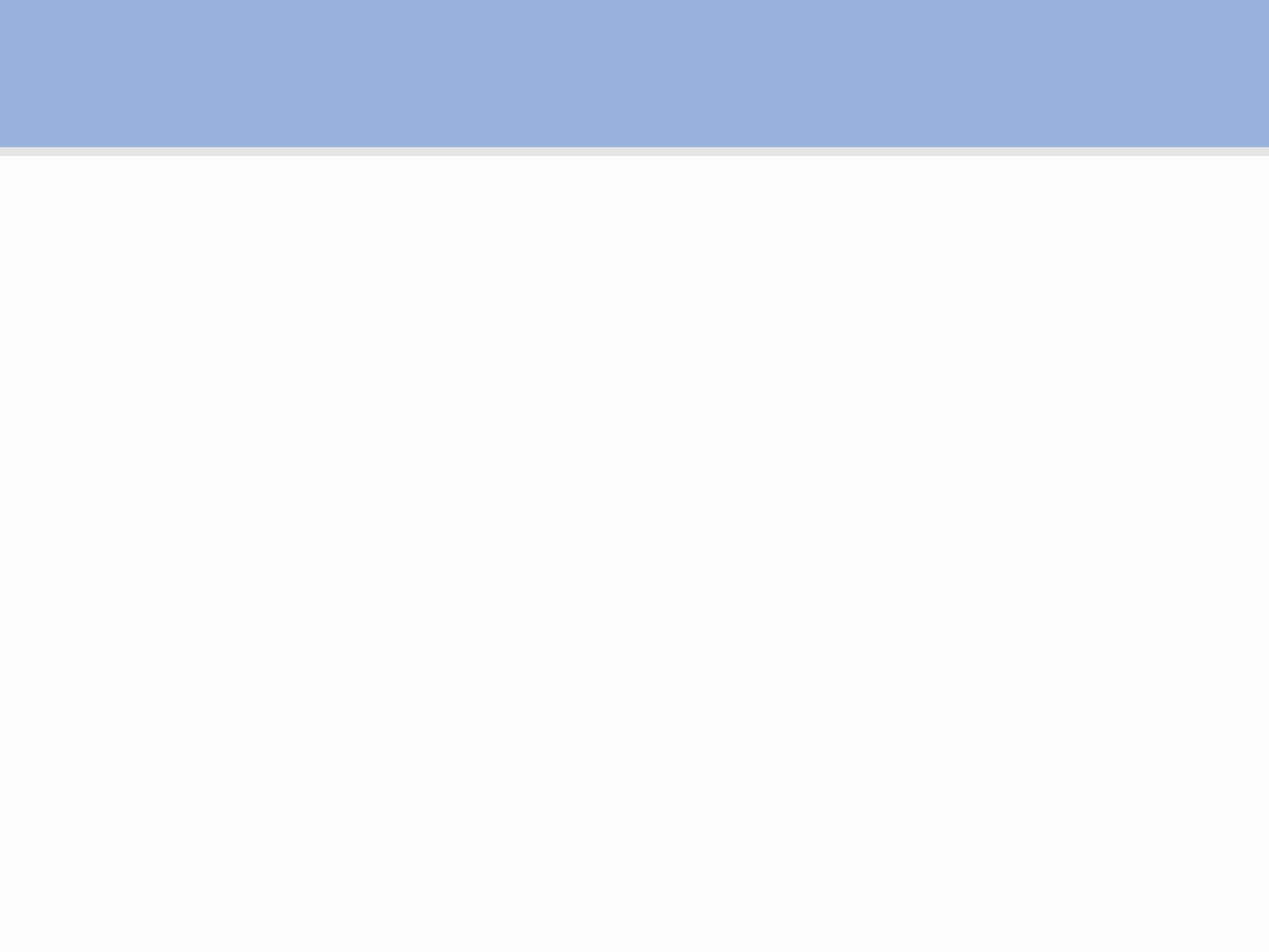 Оцените свою работу по решению первой задачи урока
5
4
3
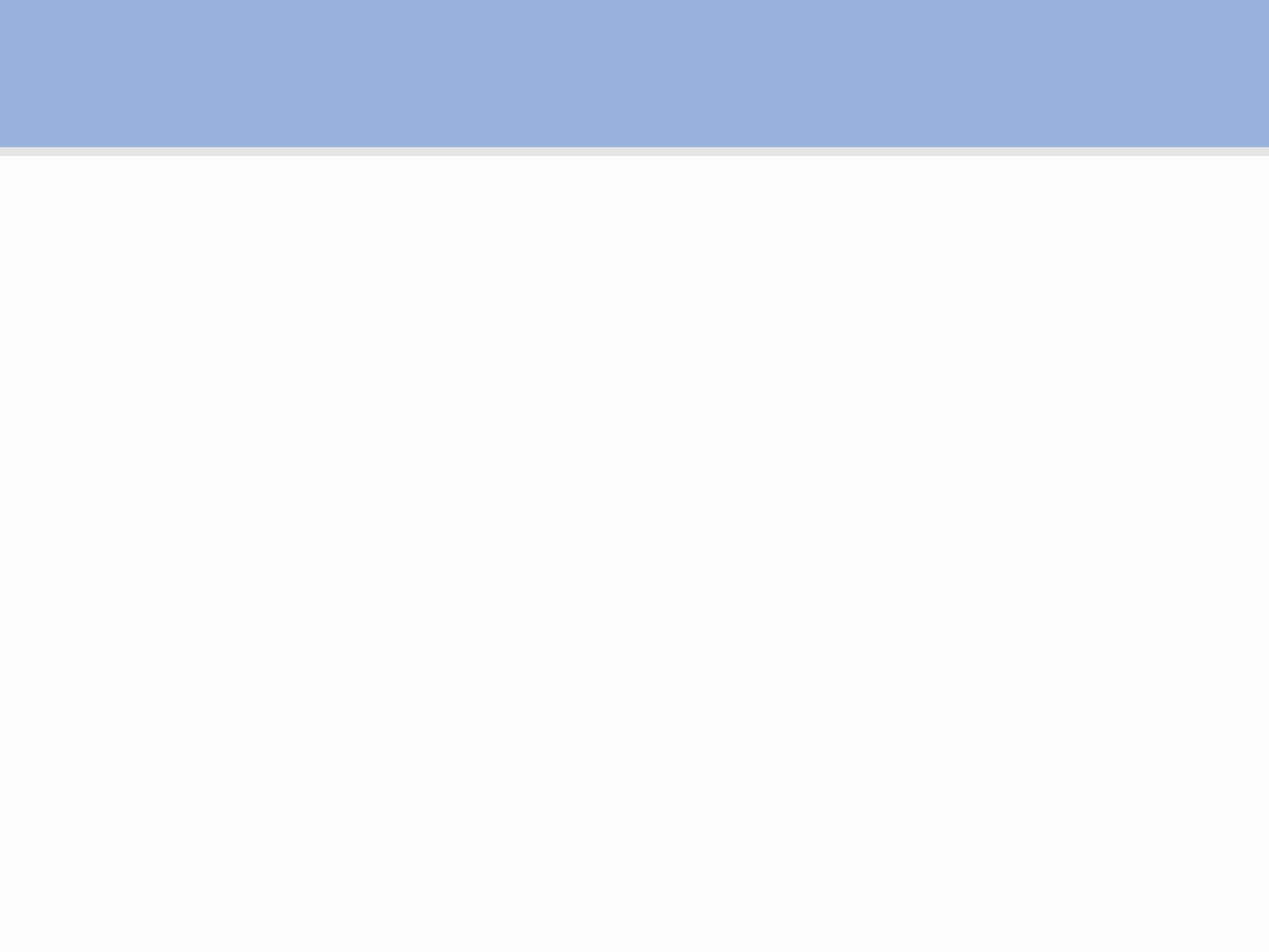 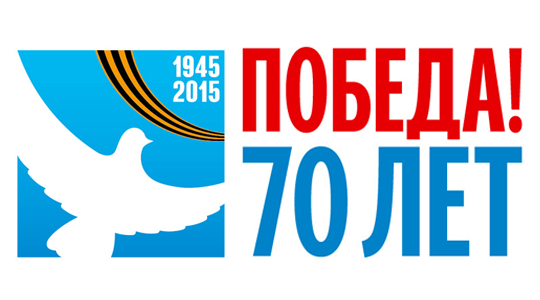 Великая отечественная война1941-1945 г.г.
...Они прикрыли жизнь собою,-
жить начинавшие едва,
чтоб было небо голубое,
была зеленая трава.
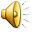 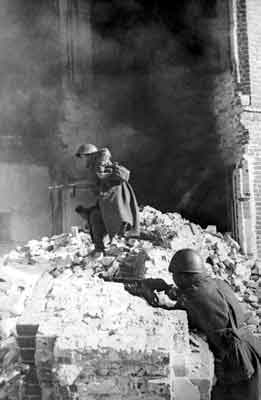 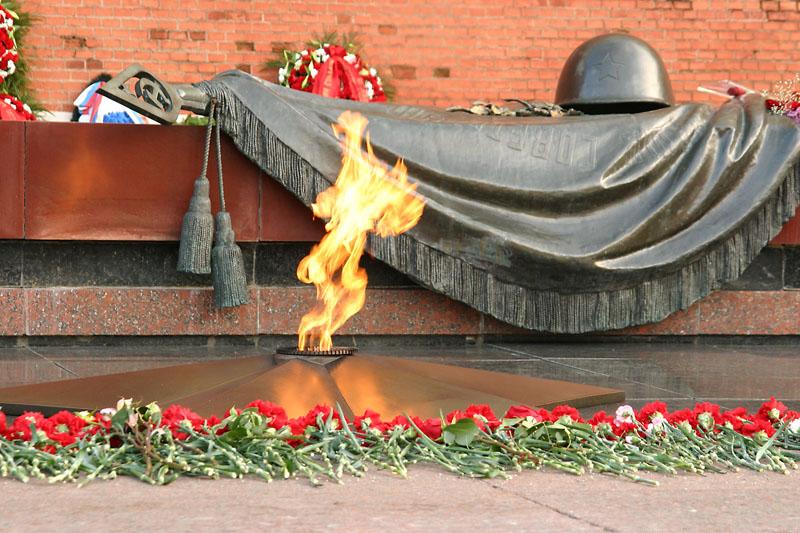 1941-1945
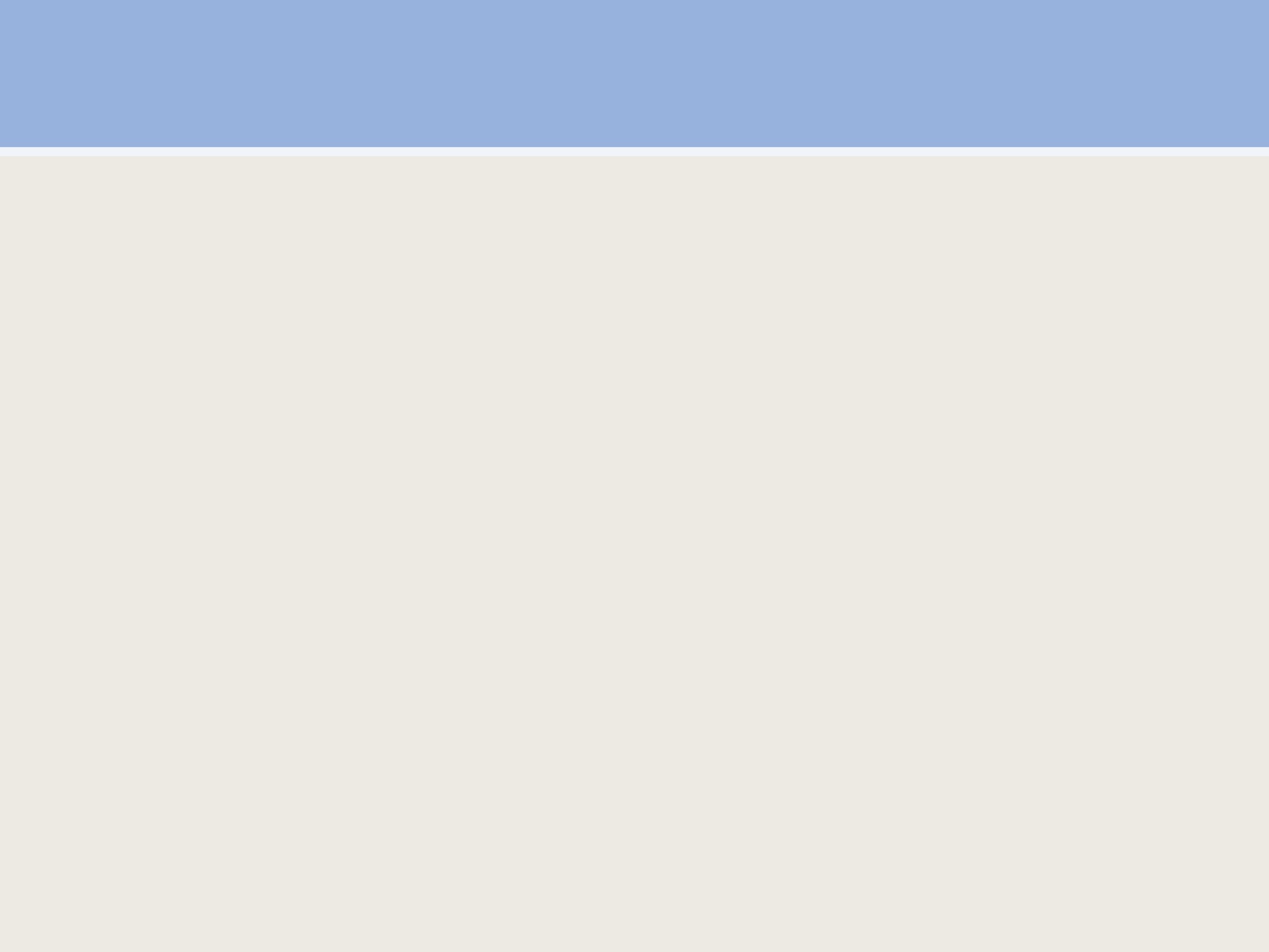 Какой вклад в дело разгрома фашистской Германии внесла Архангельская область?
Давайте послушаем доклад и ответим на этот вопрос.
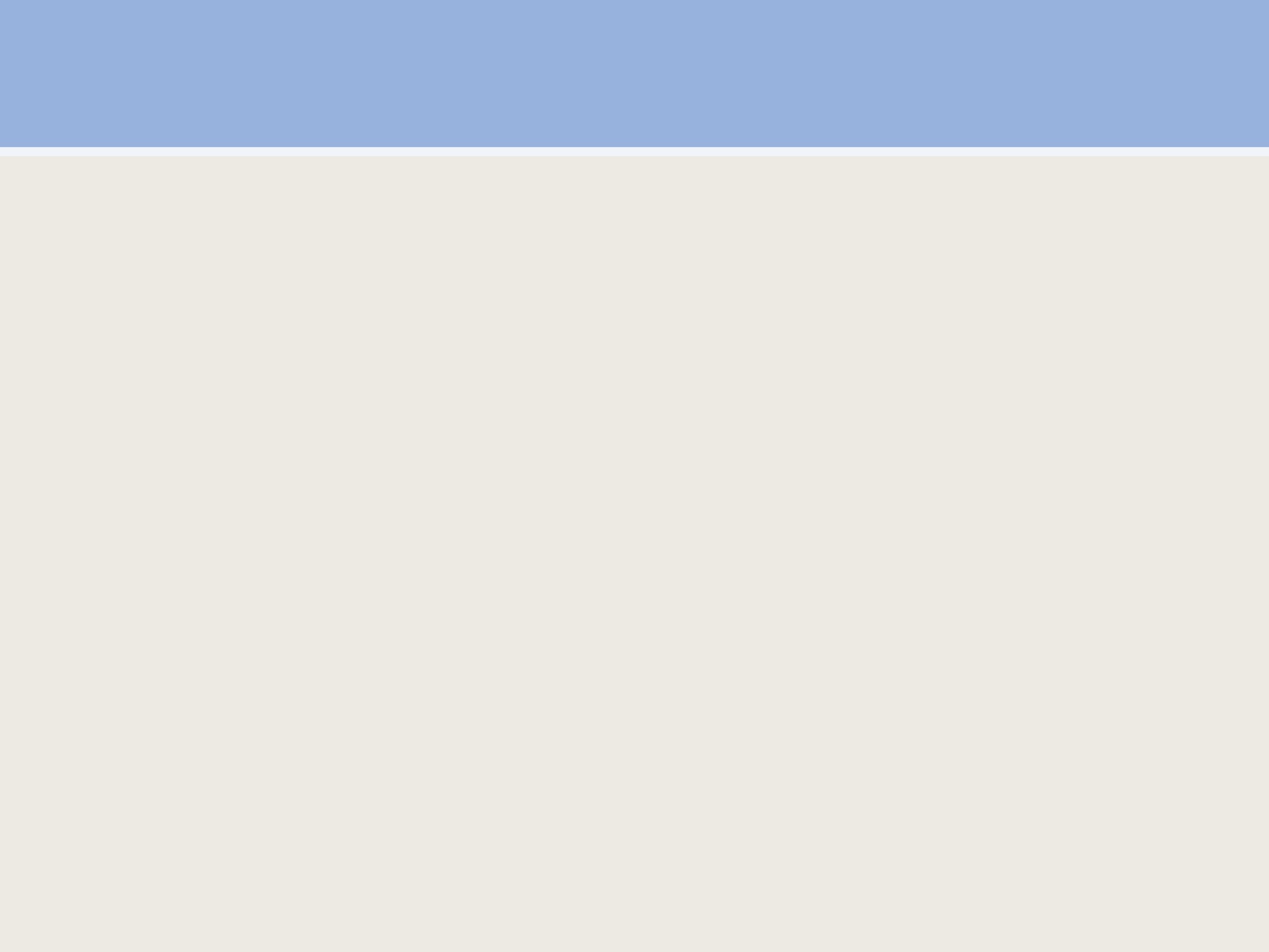 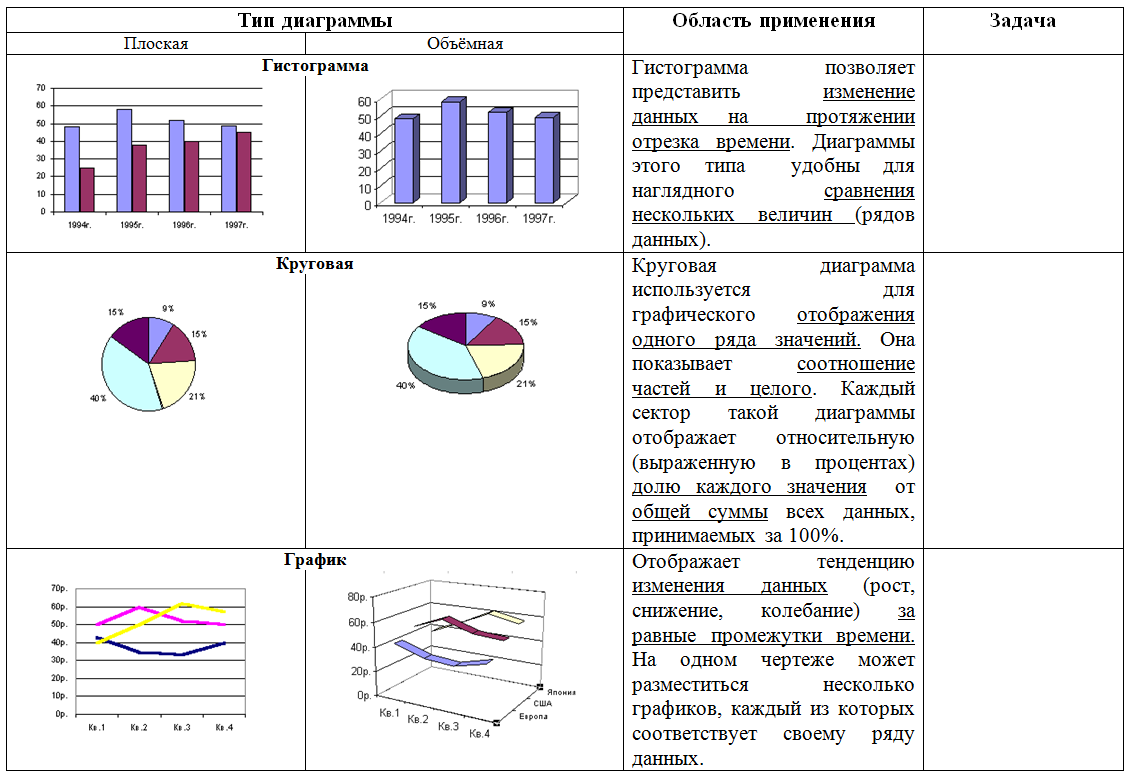 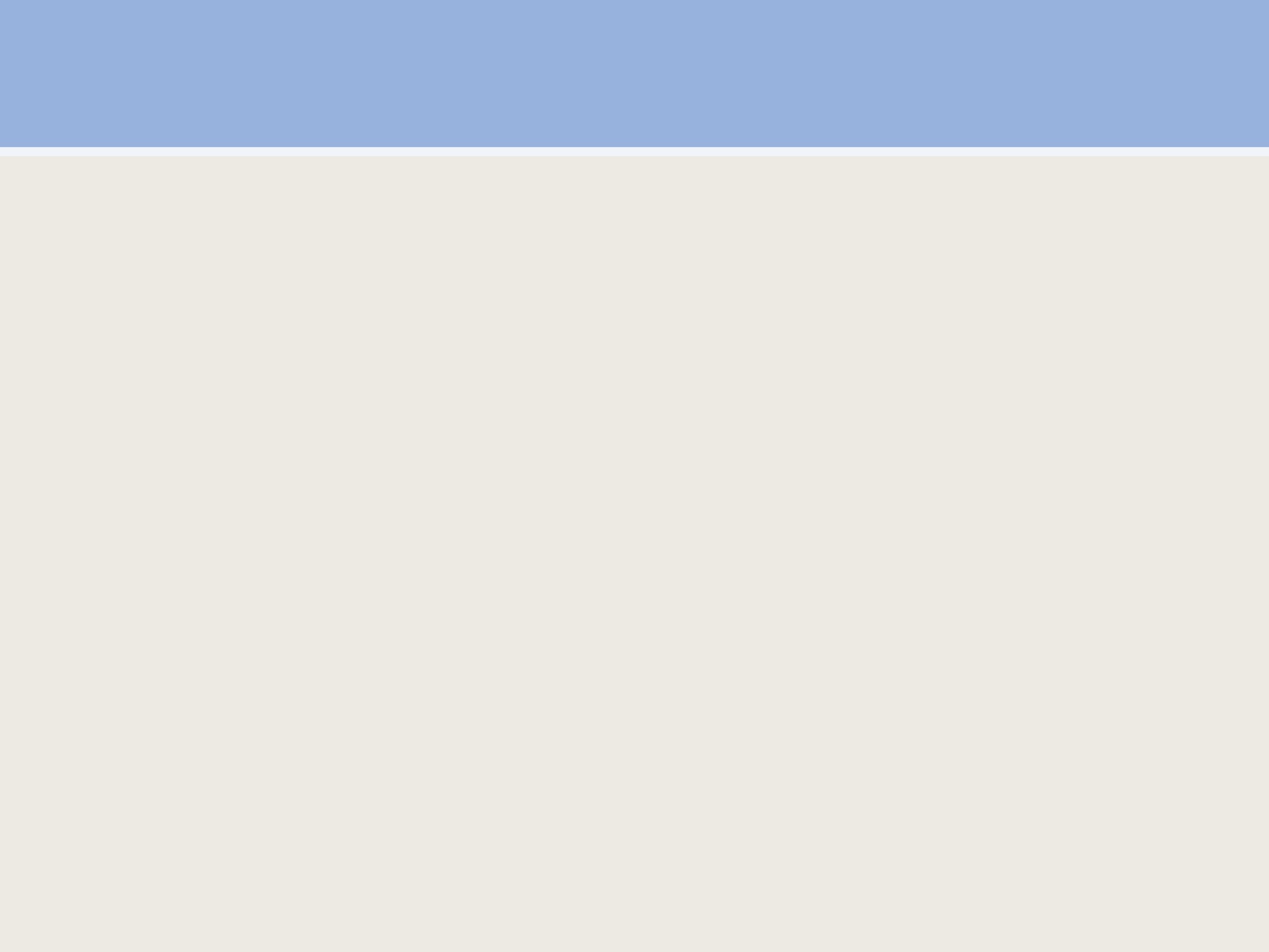 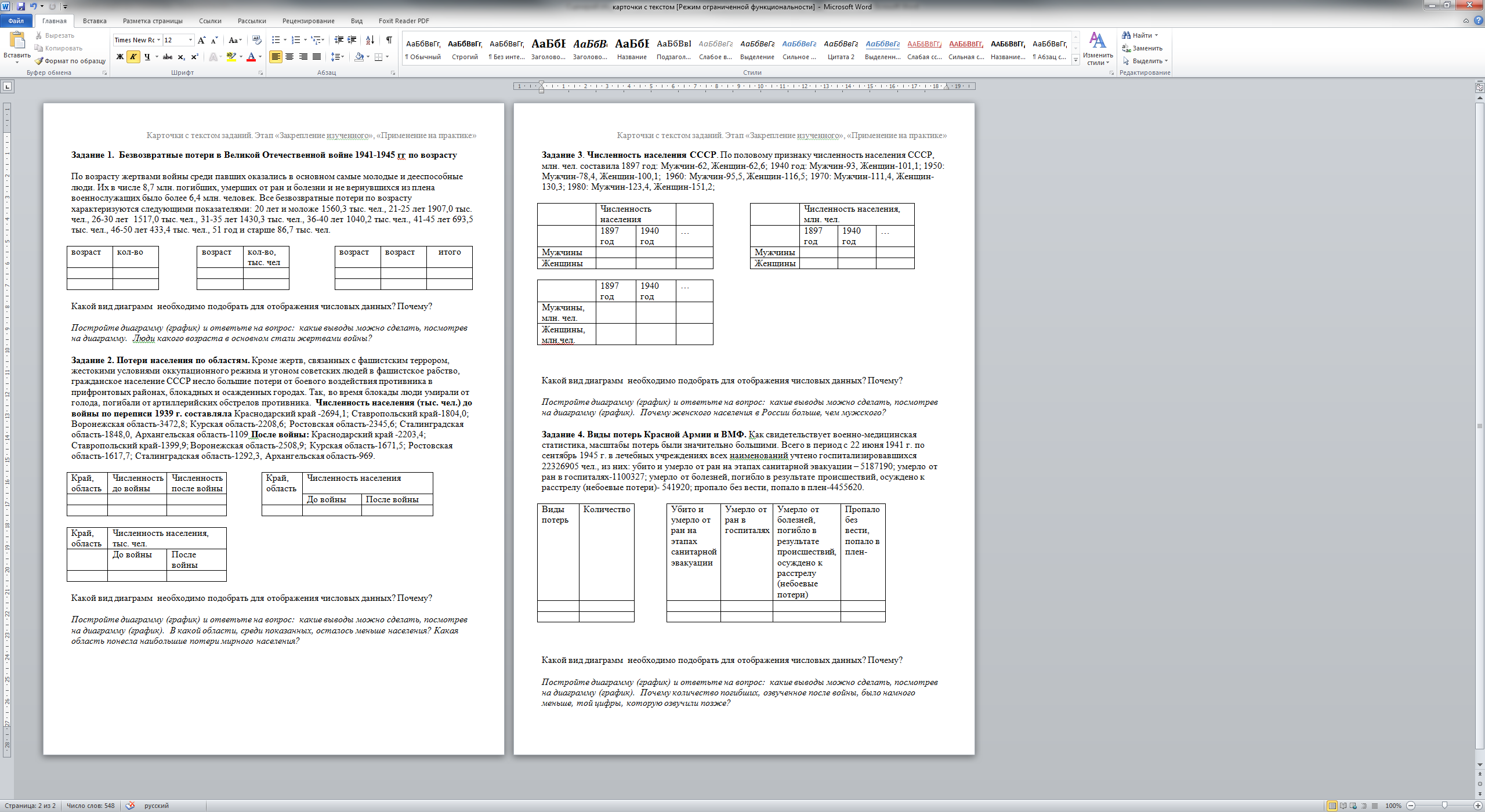 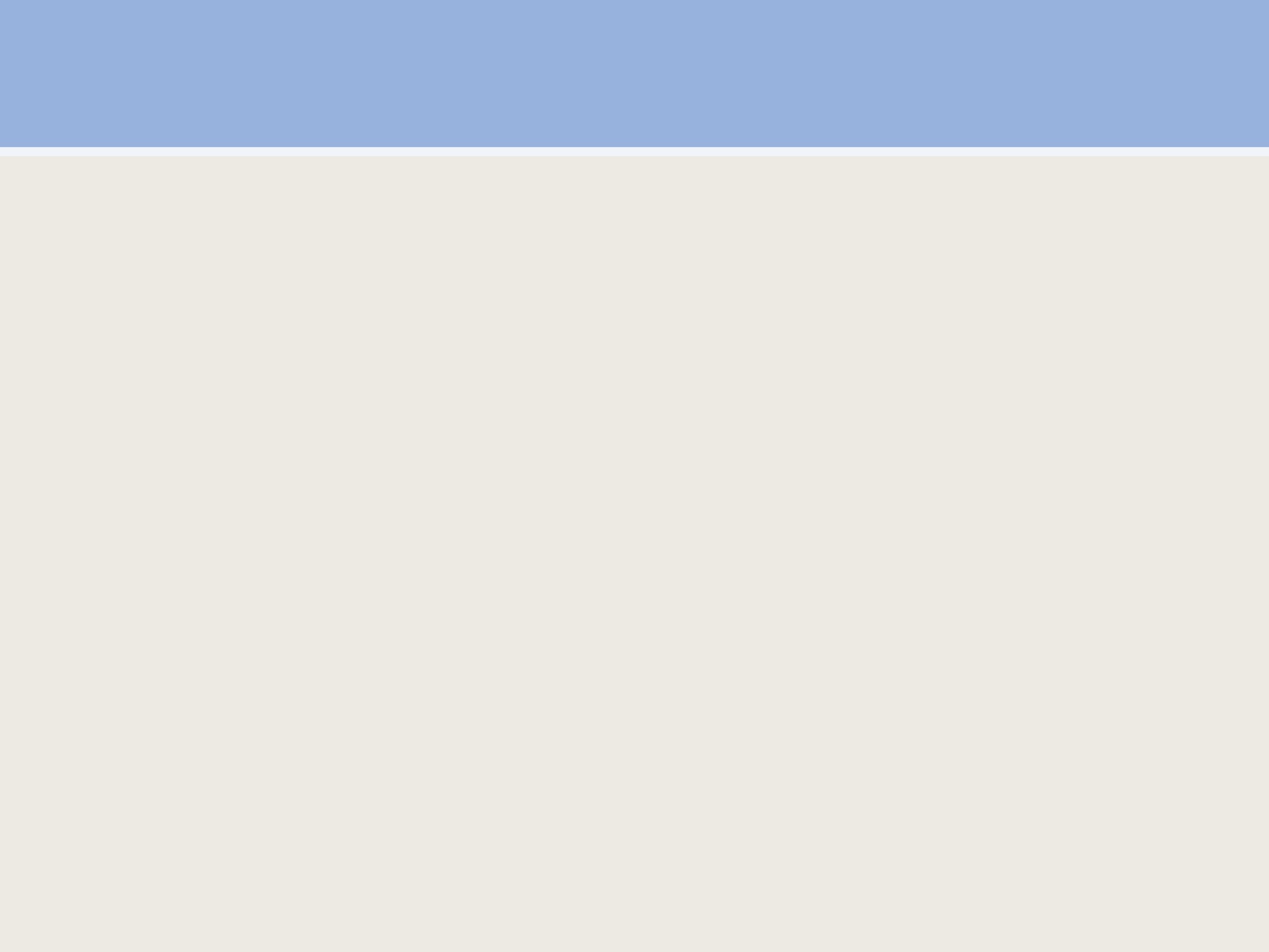 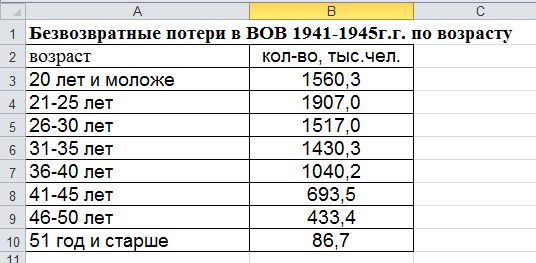 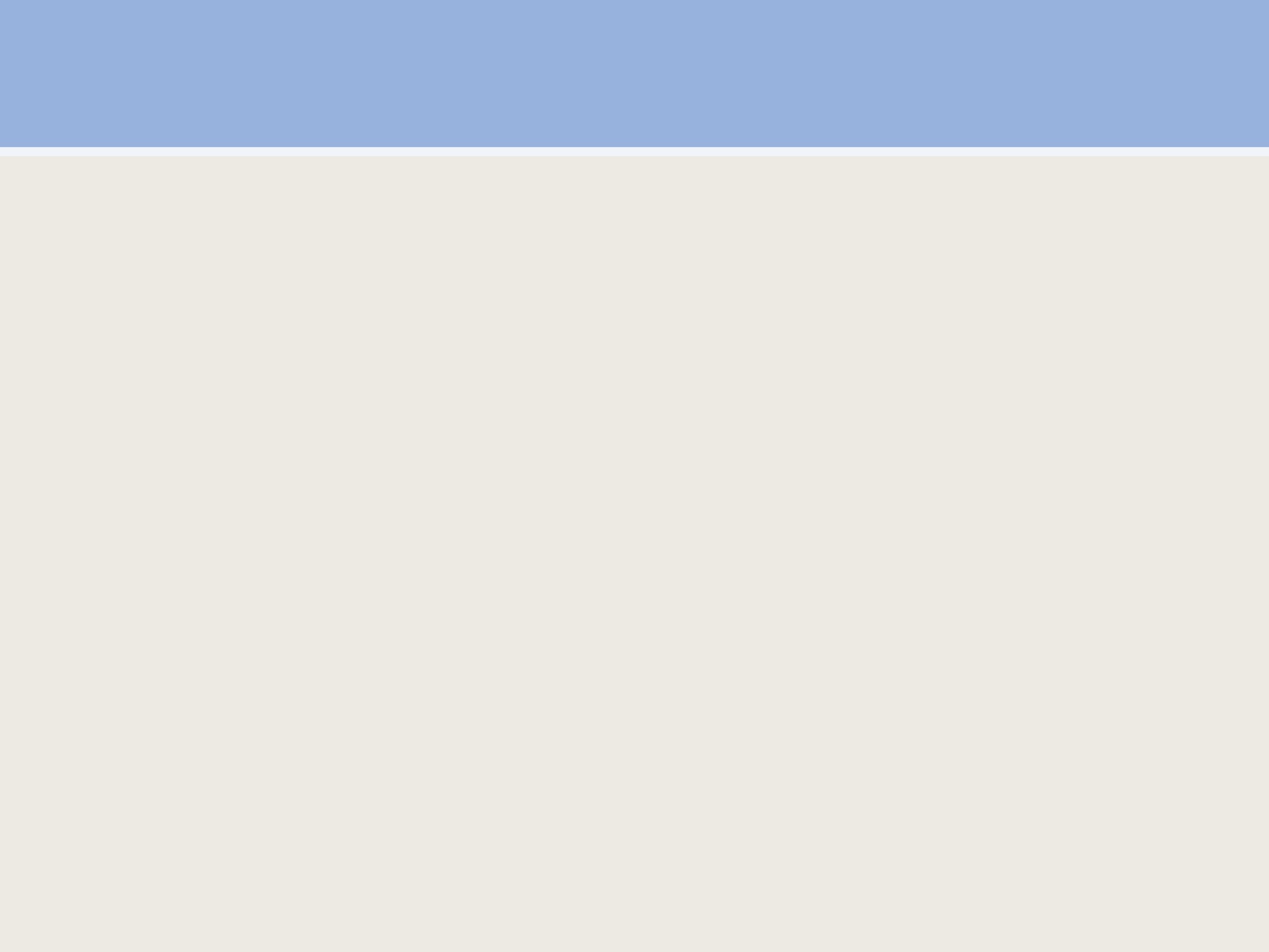 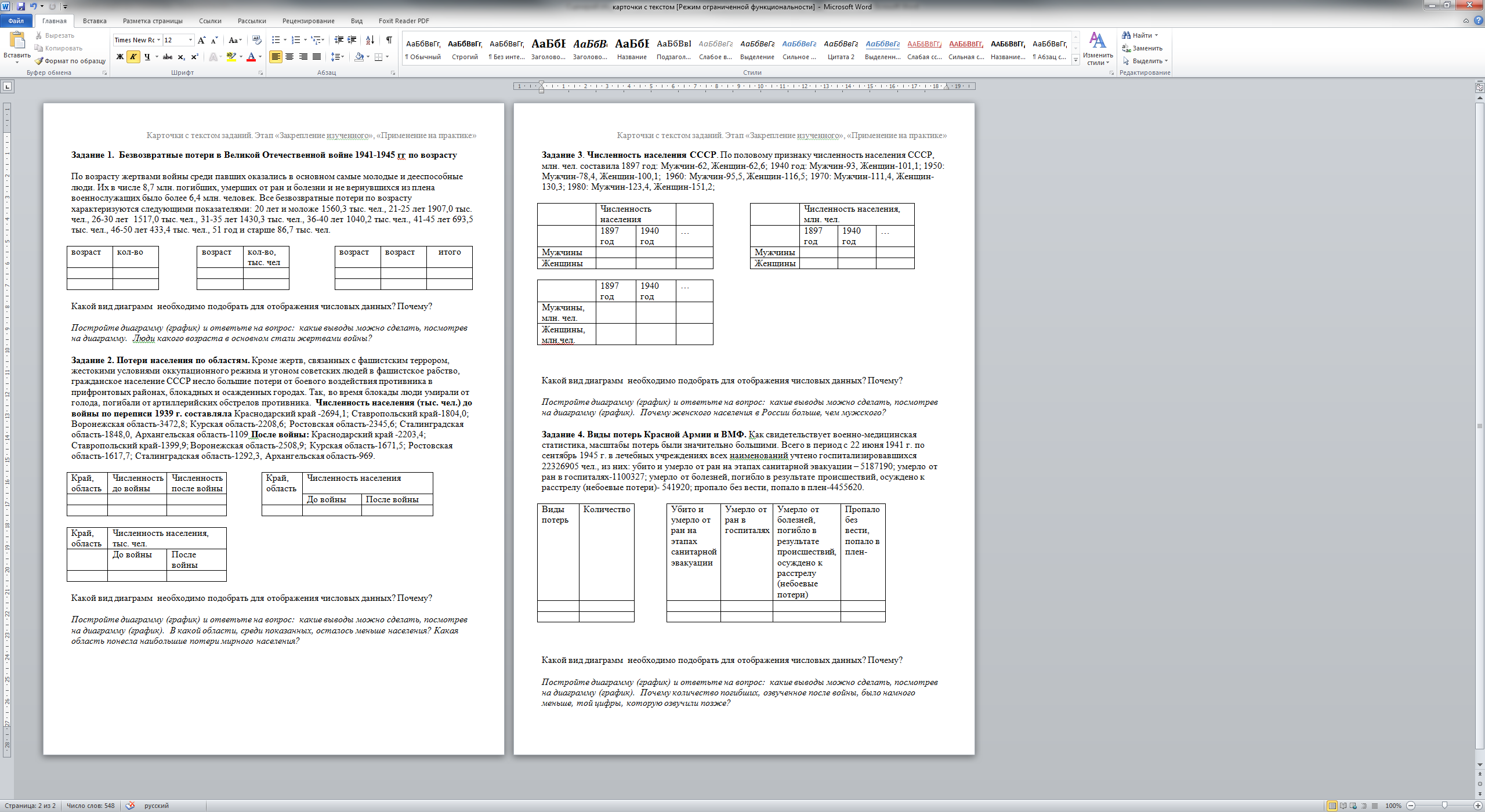 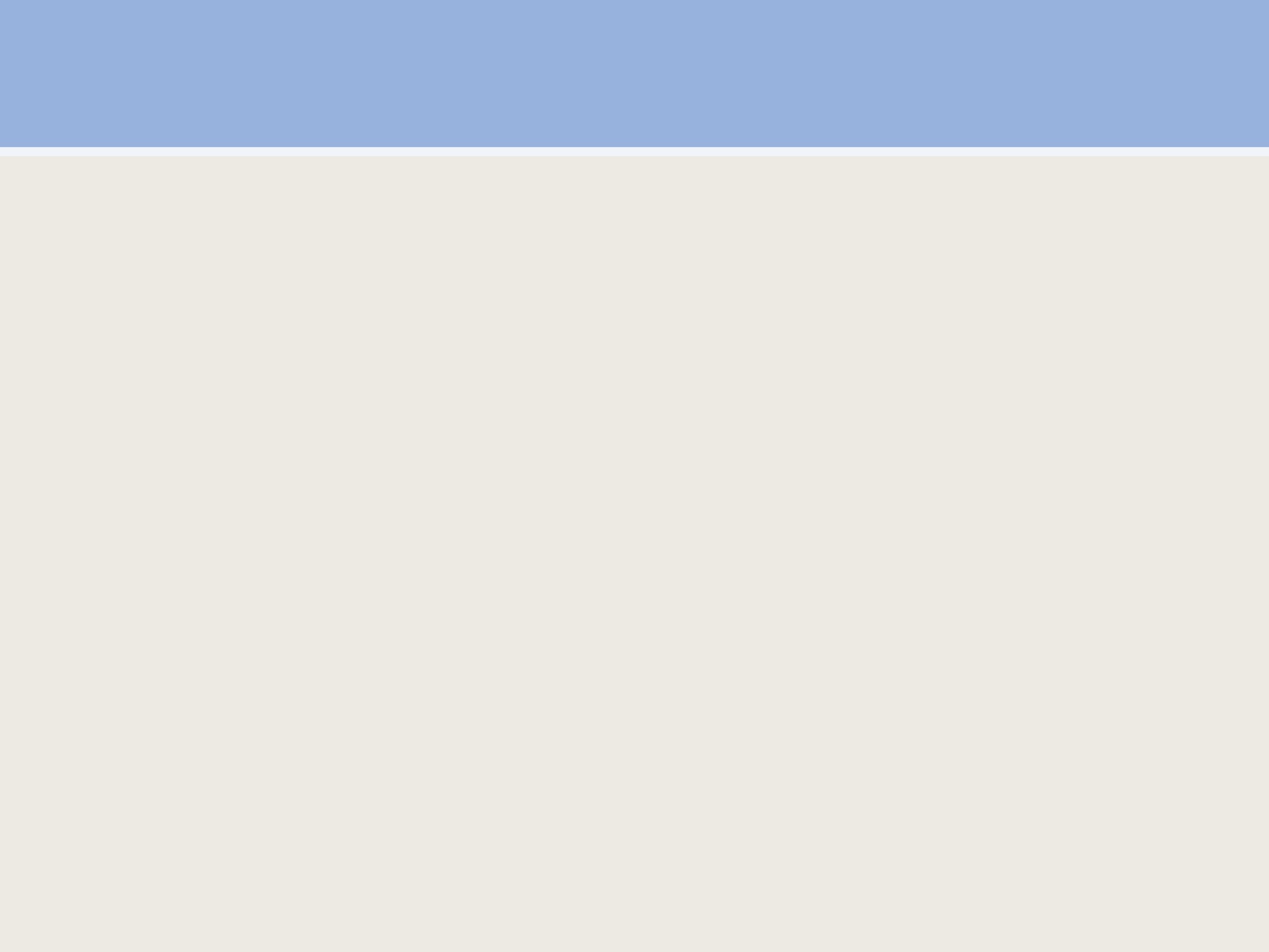 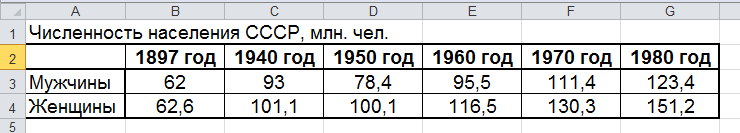 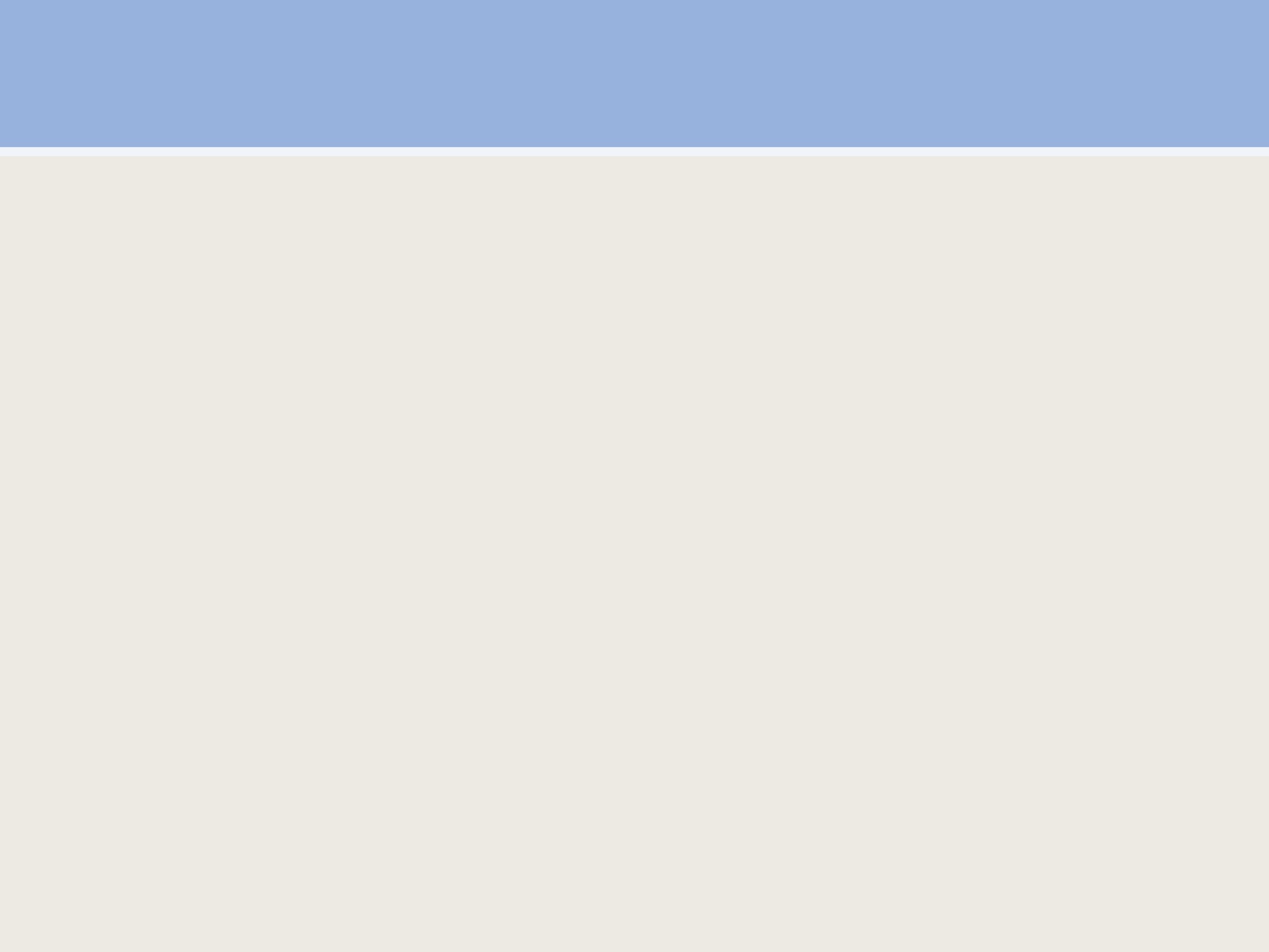 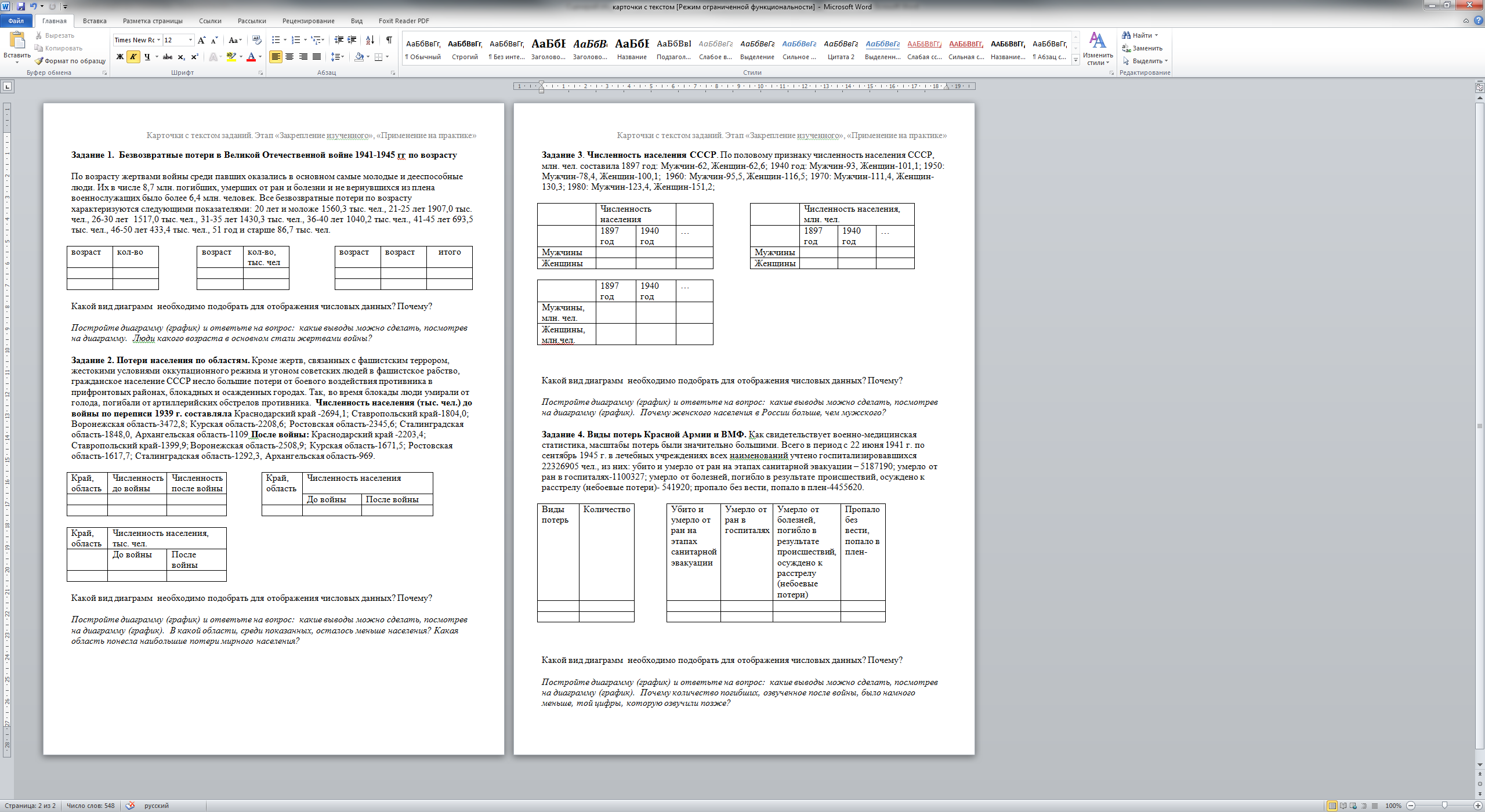 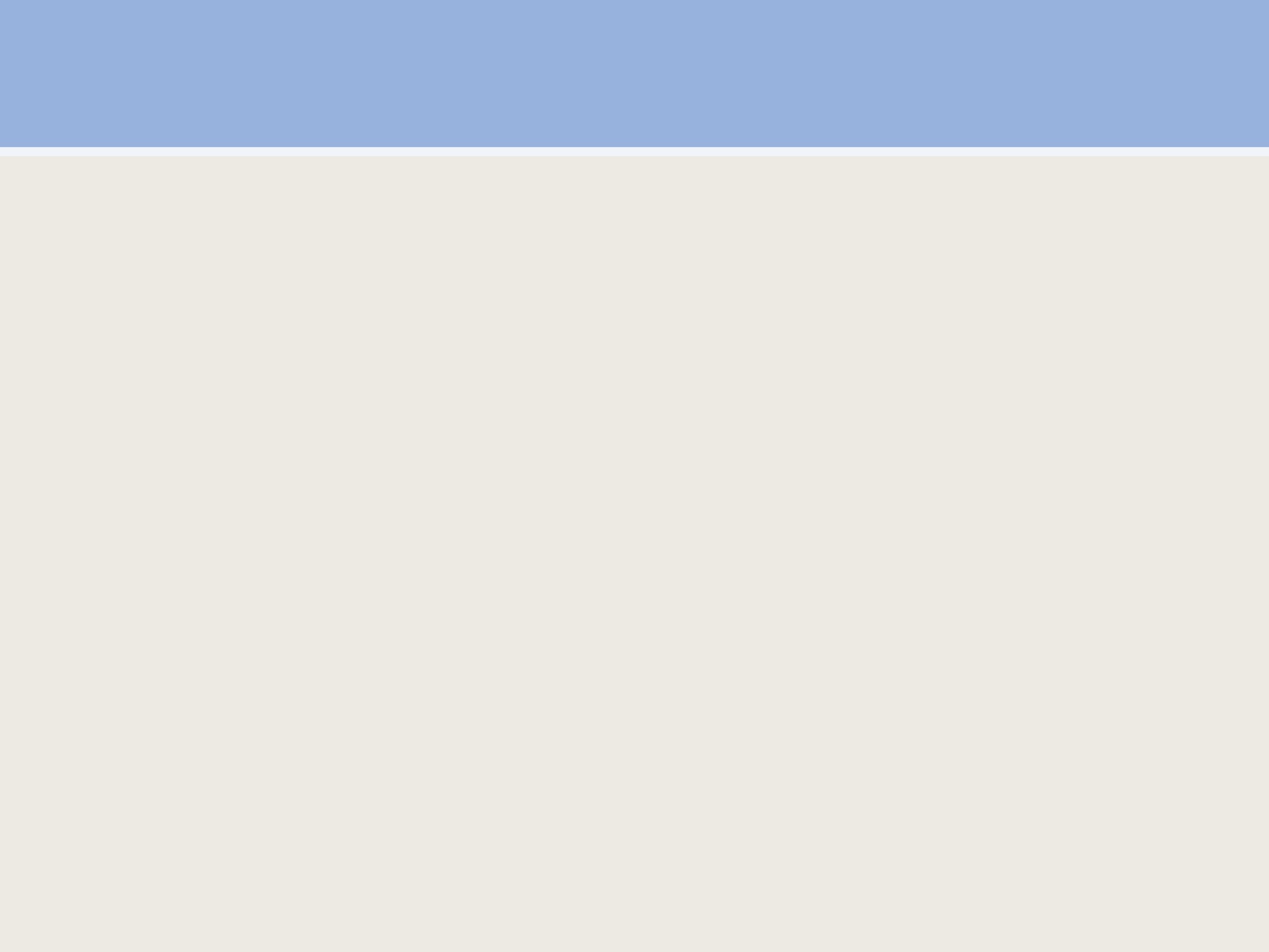 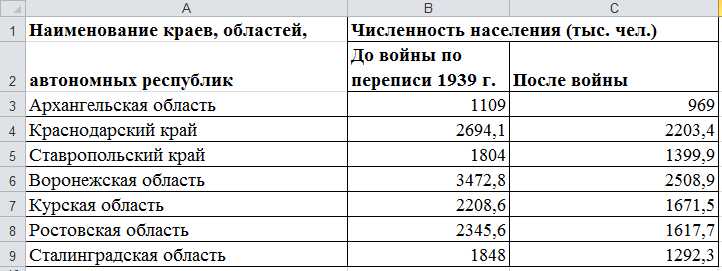 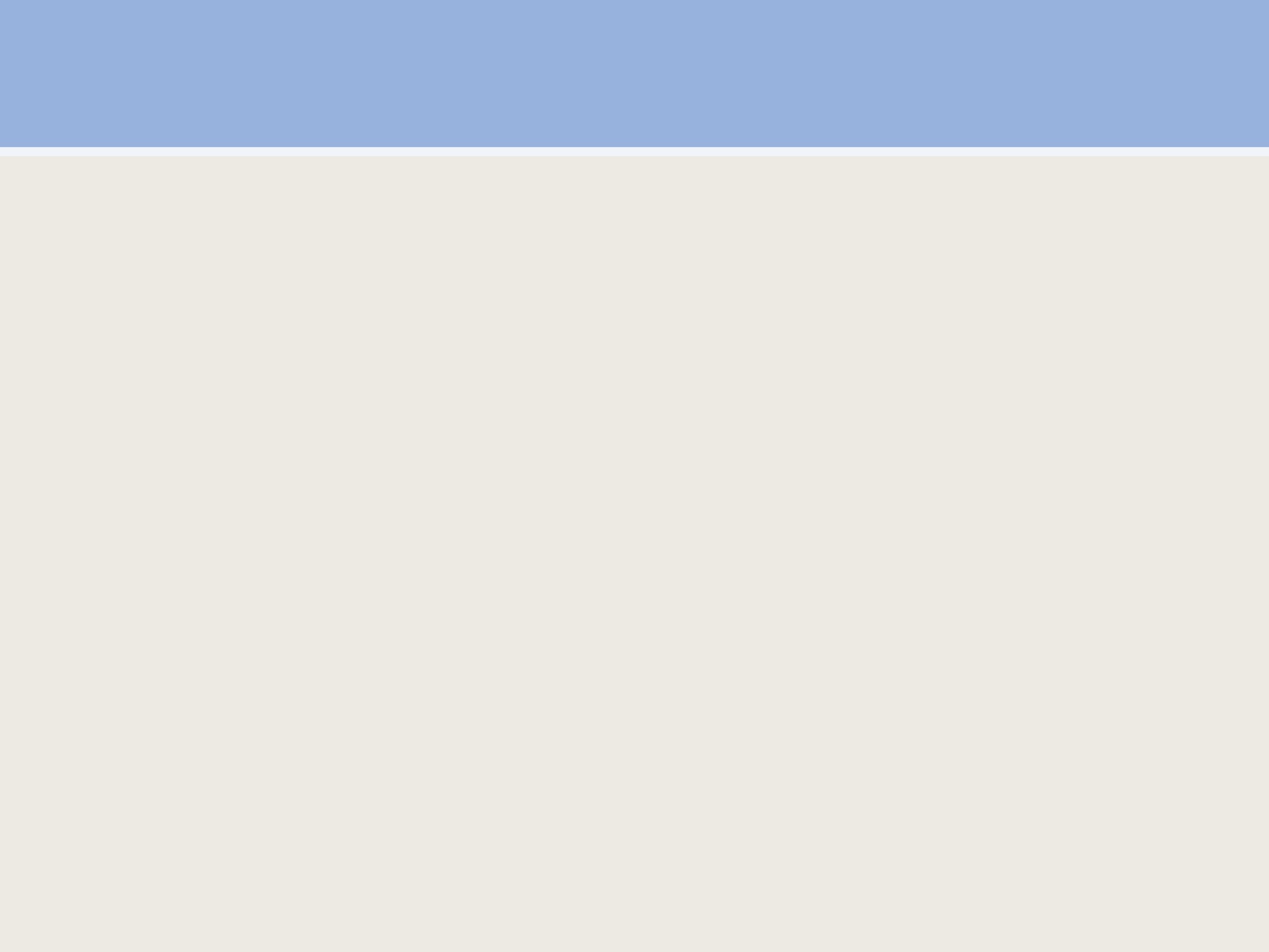 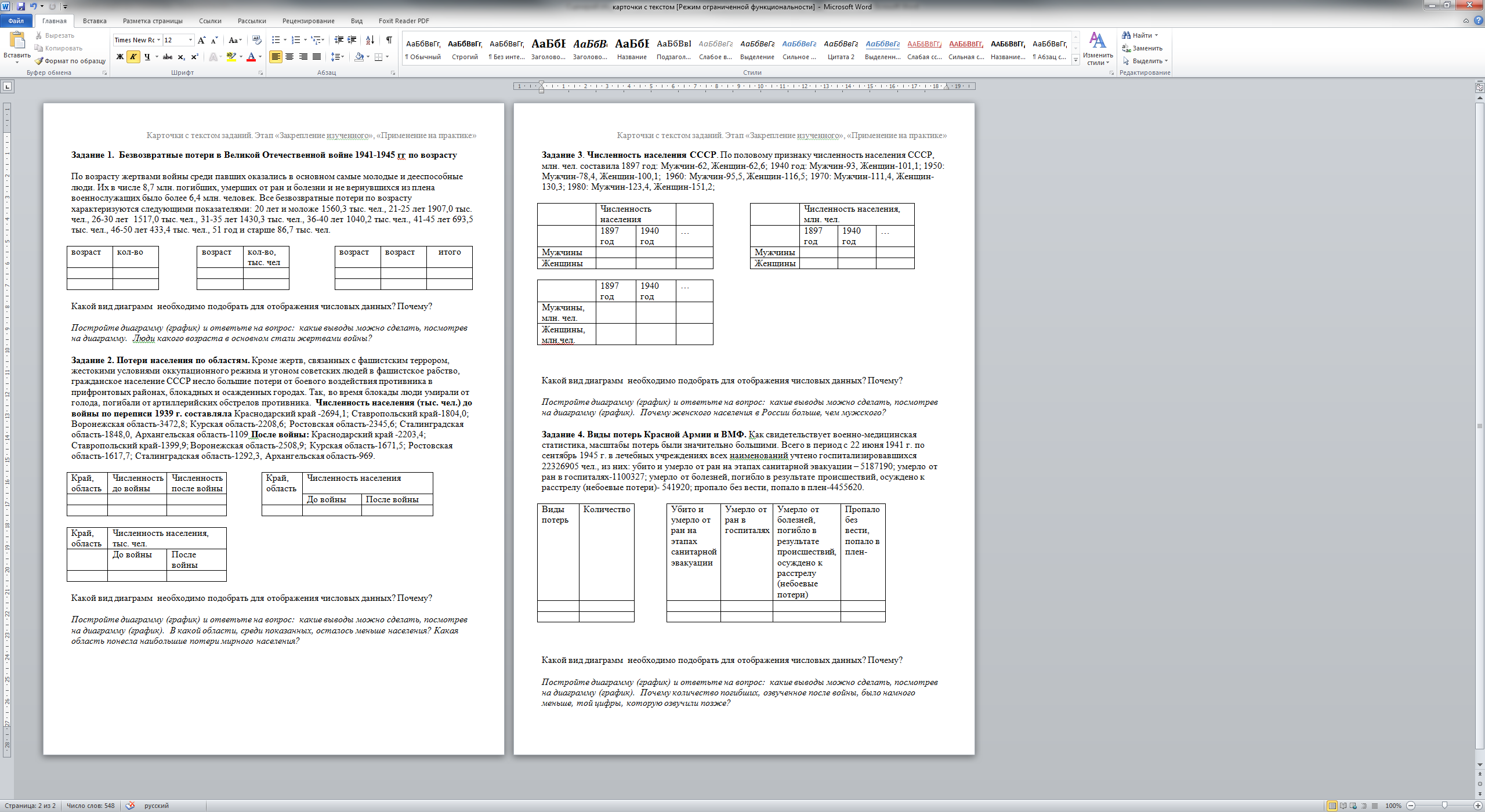 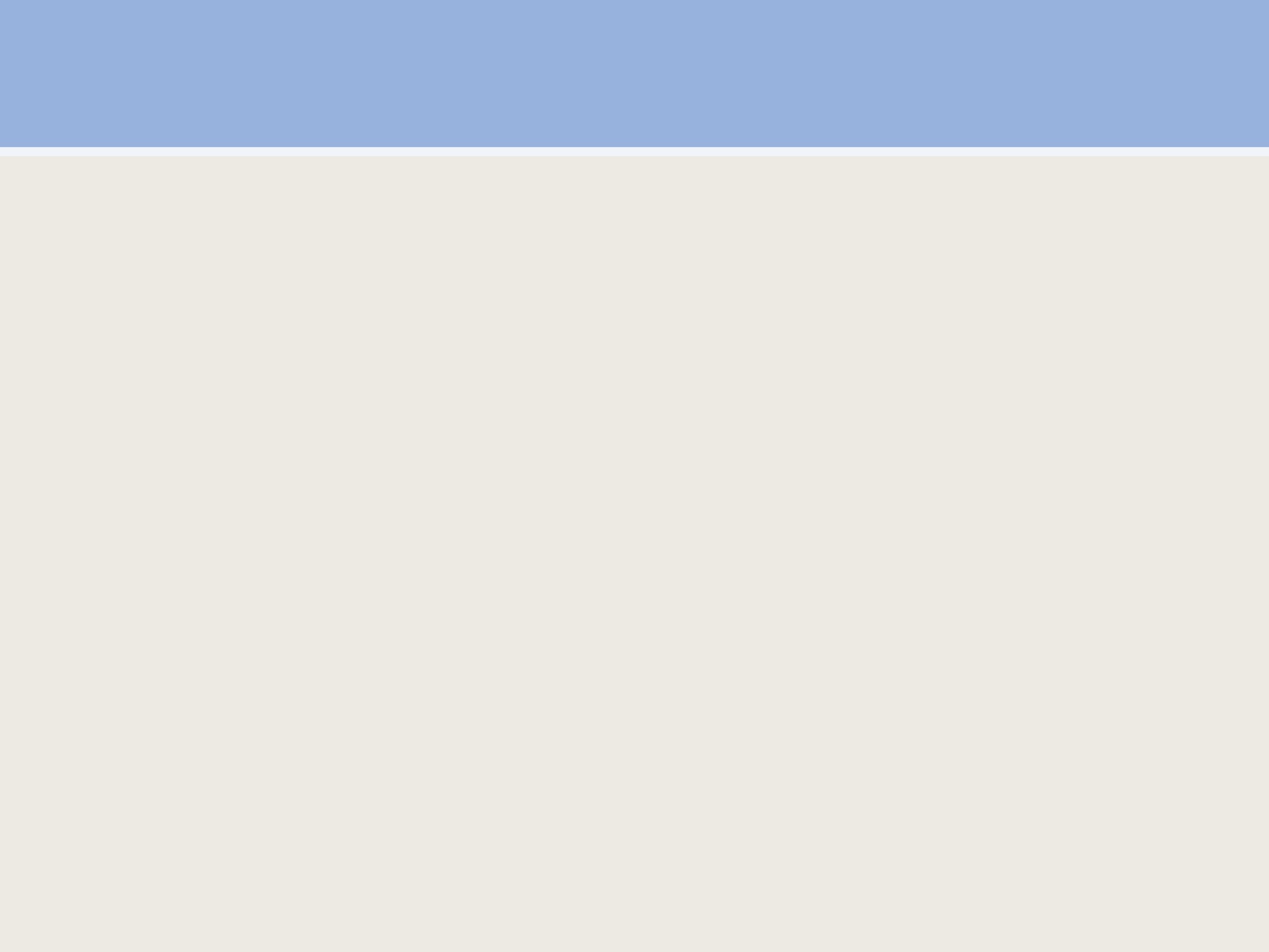 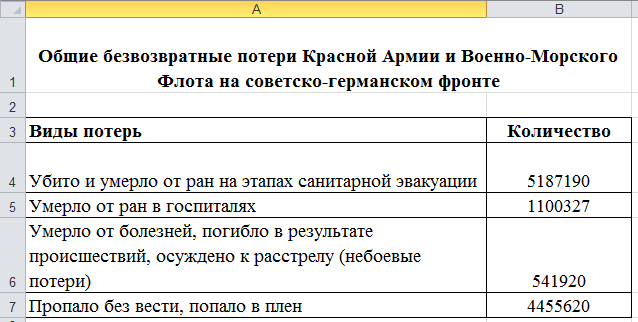 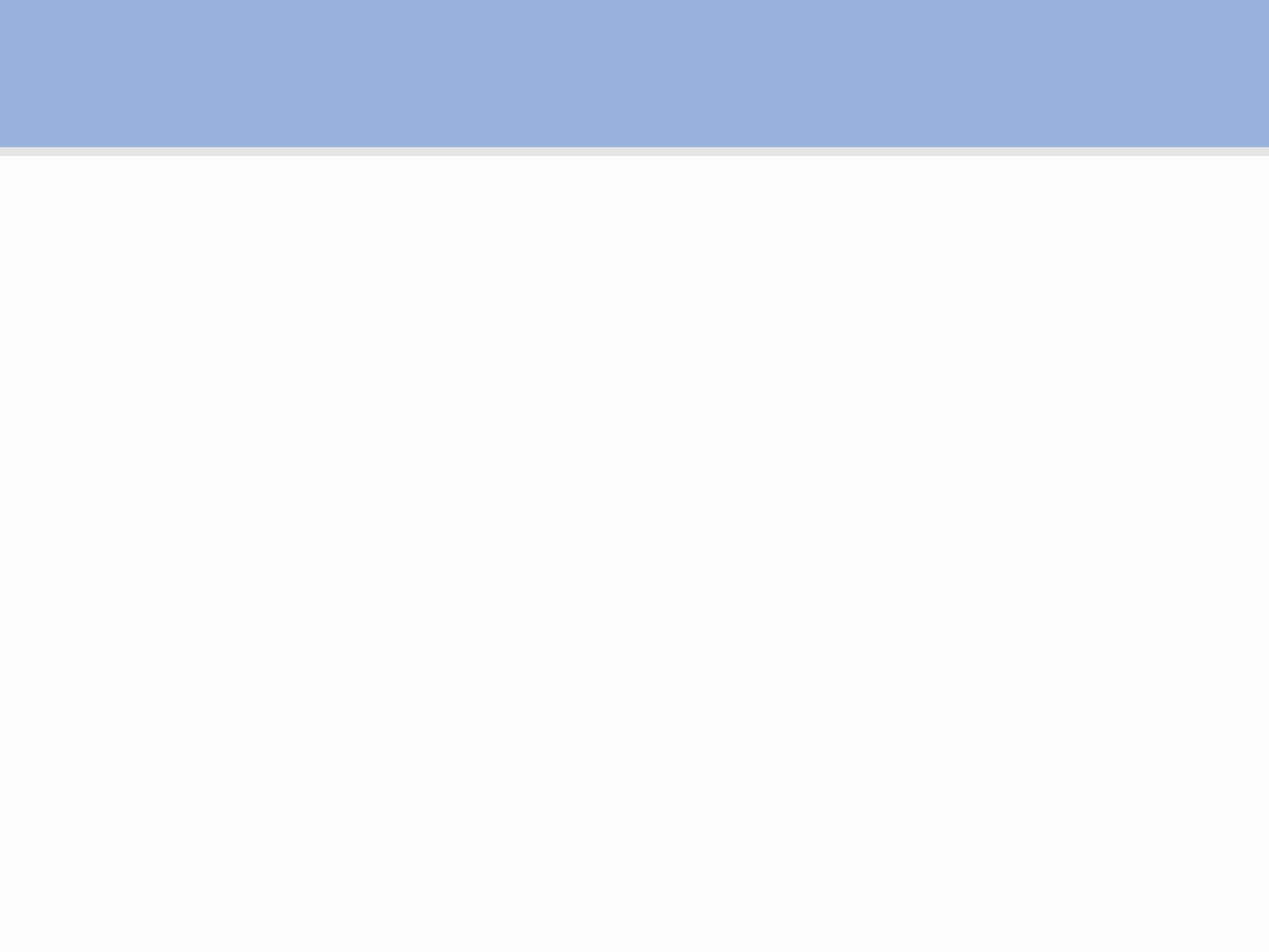 Оцените свою работу по решению второй задачи урока
5
4
3
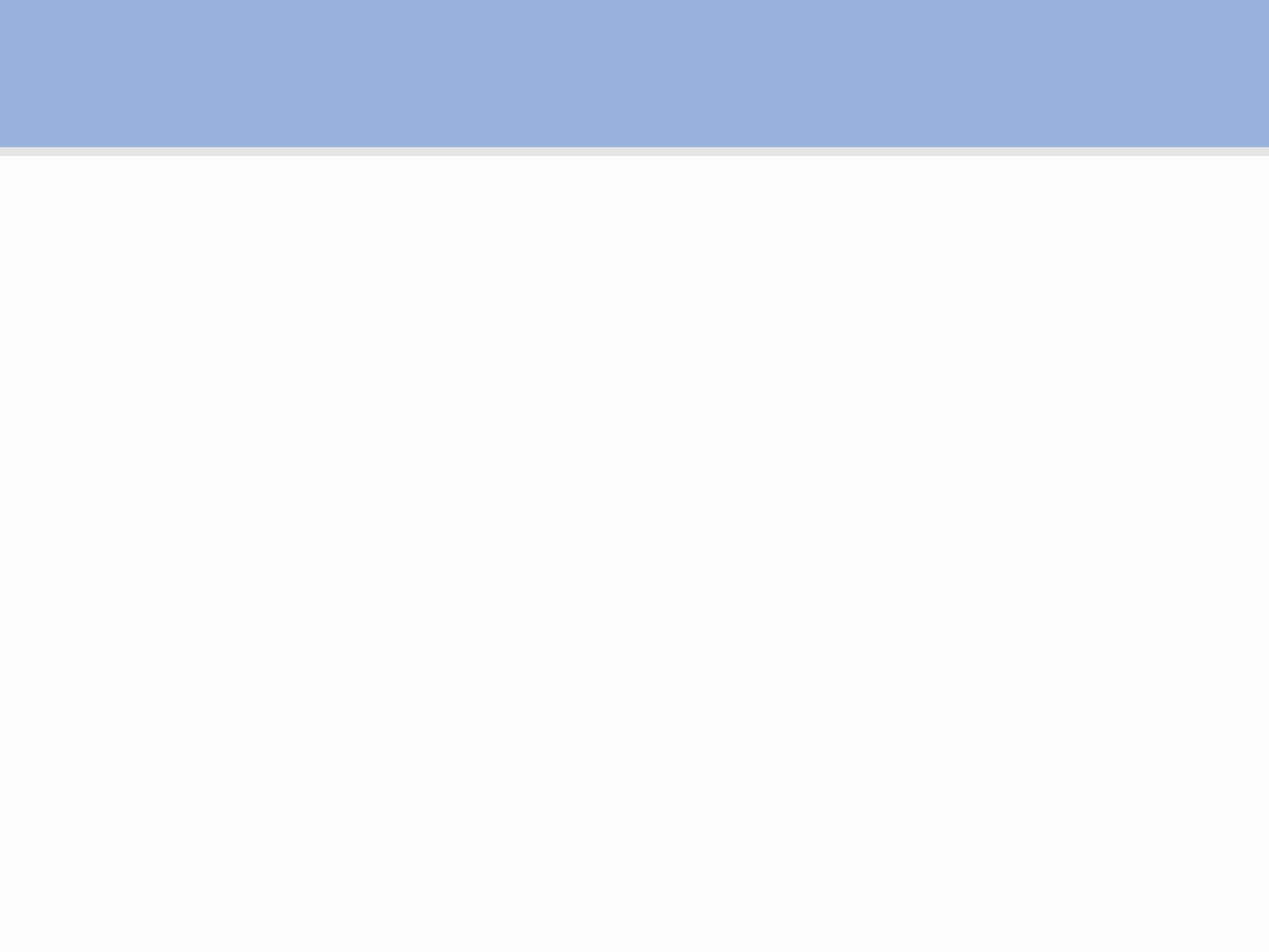 Оцените свою работу по решению третьей и четвертой задачи урока
5
4
3
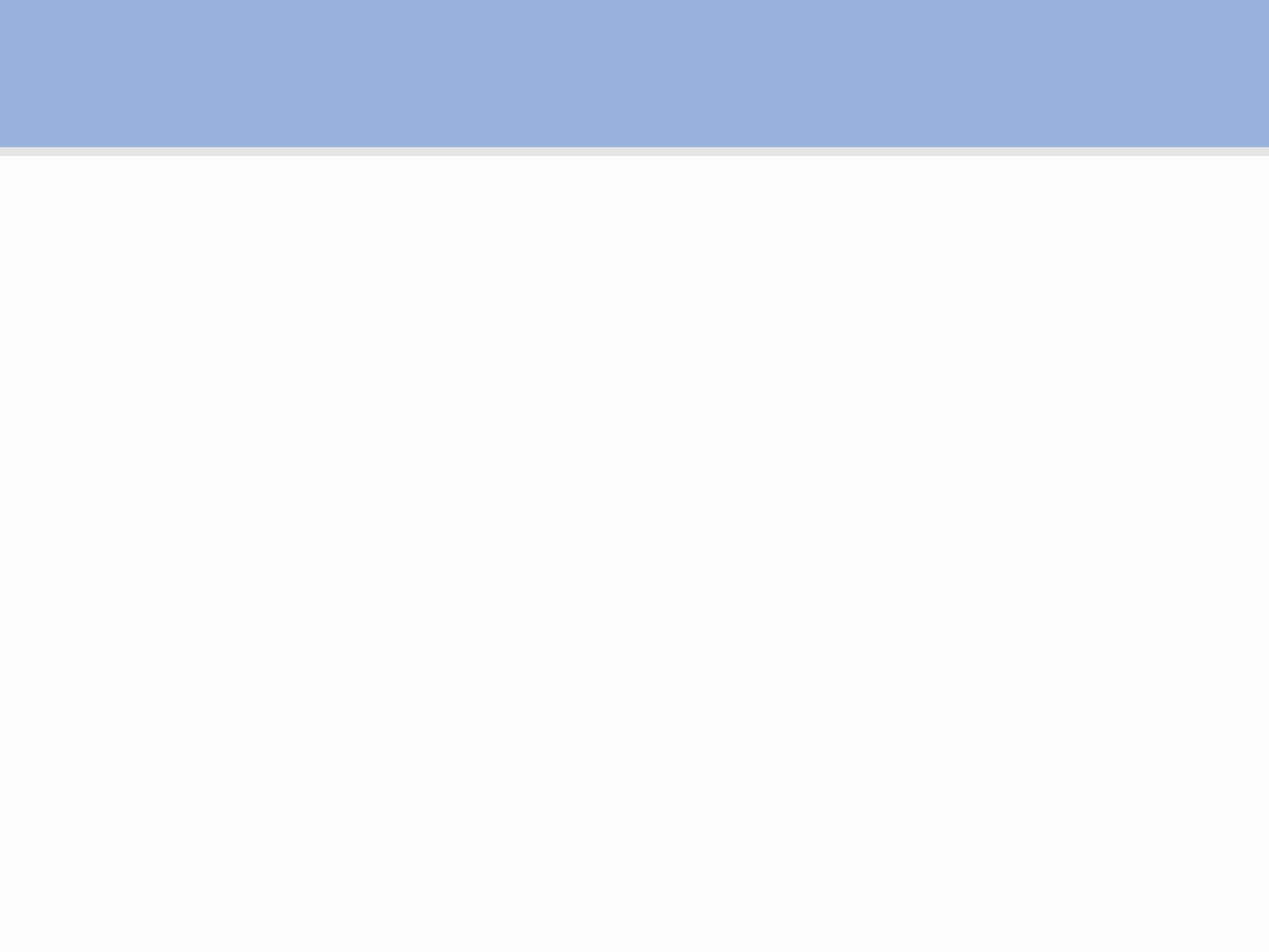 Домашнее задание
4
5
3
Ваше мнение об уроке
Закончите предложение или предложения на выбор…
1. На уроке я понял…
   2. Я узнал, что …
      3. Для меня было неожиданным …
            4. Оказывается, что  …
                      5. Теперь я…
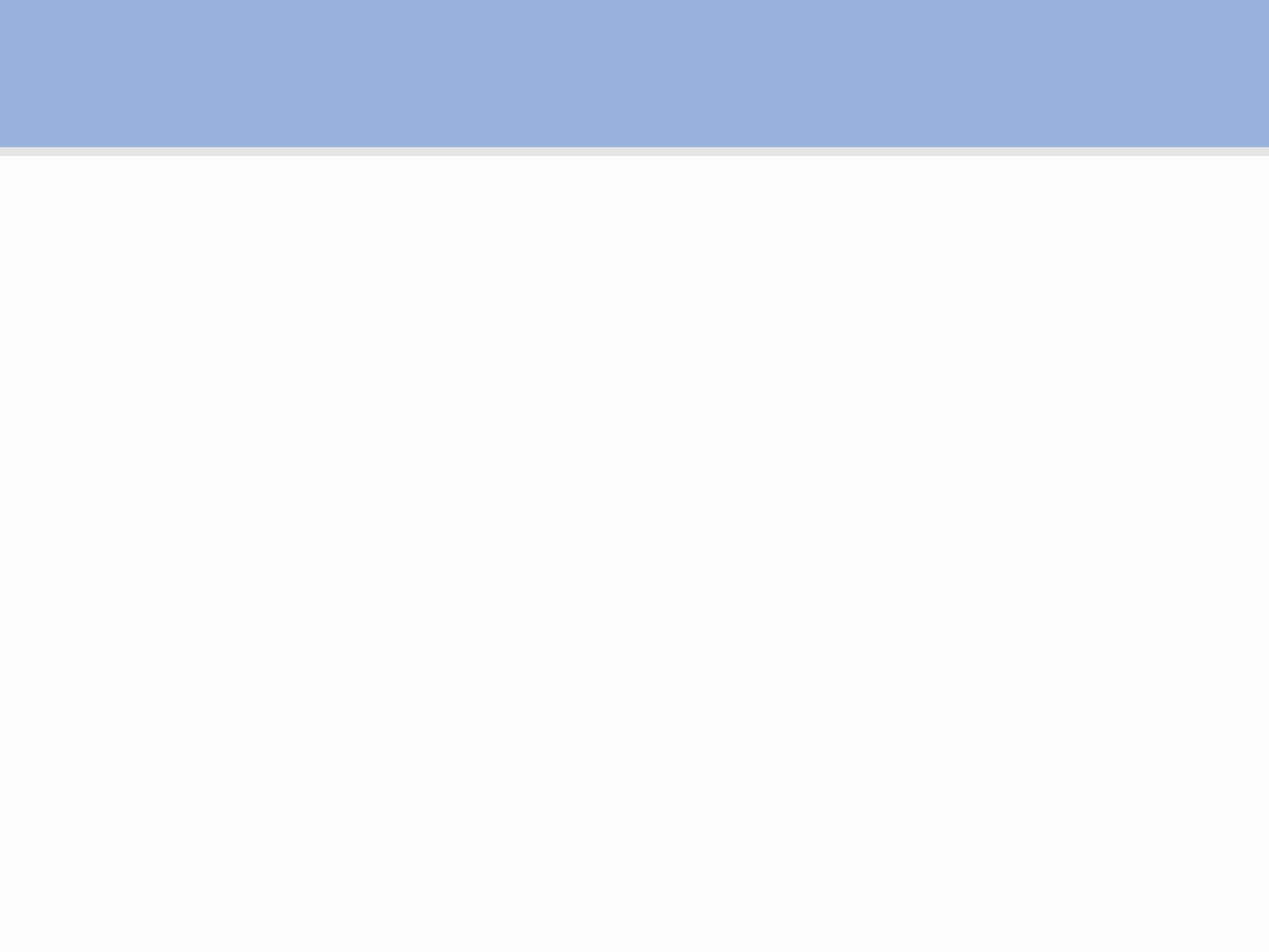 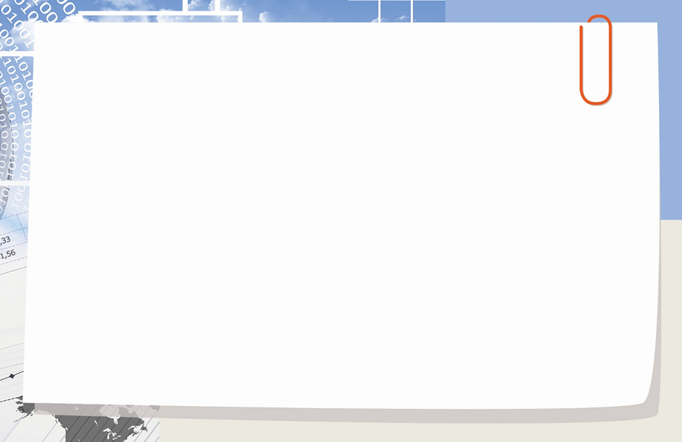 Благодарю вас за урок!